FREE PRESENTATION TEMPLATE
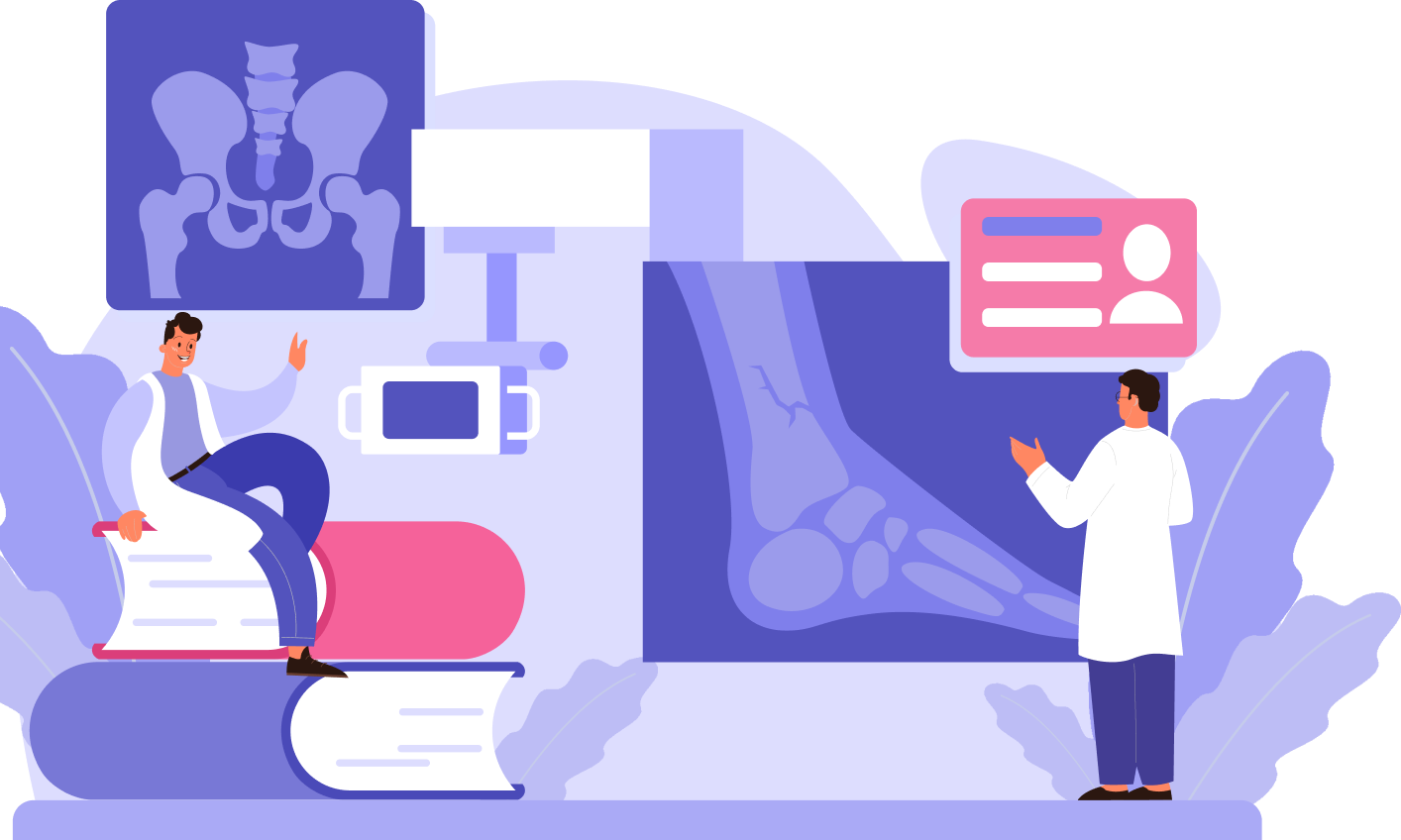 Radiography
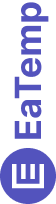 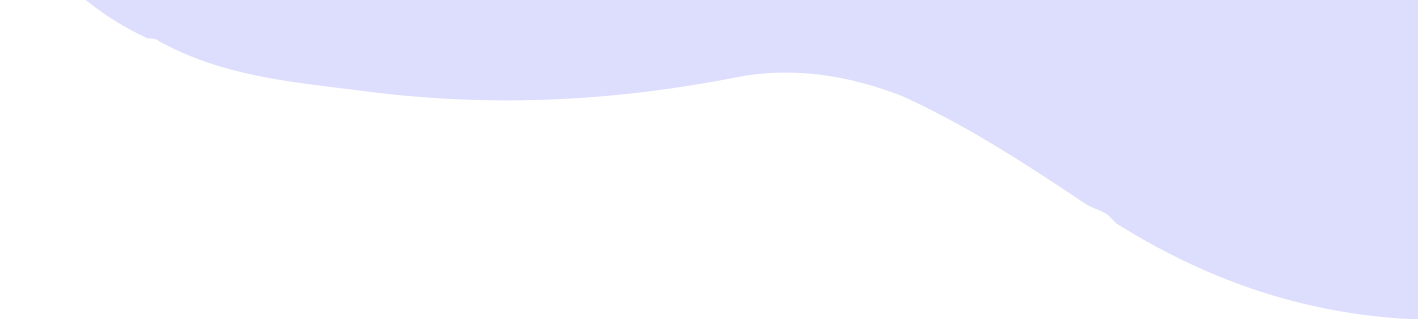 Table of Contents
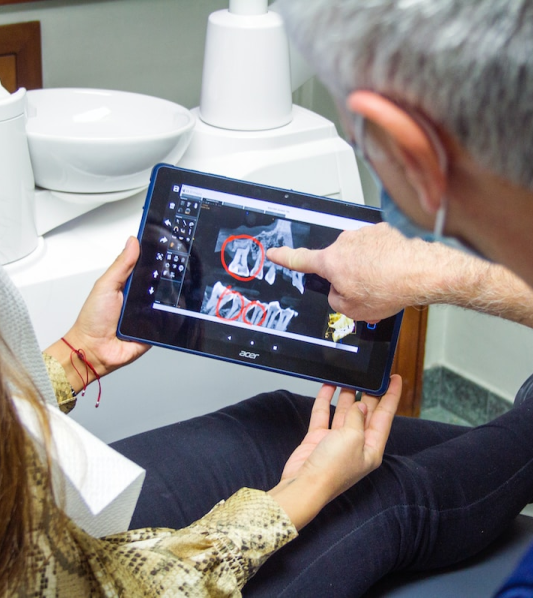 Introduction
Encounters
01
02
The Extraordinary Realm
Unicorn Sightings
Wonders
Magic
03
04
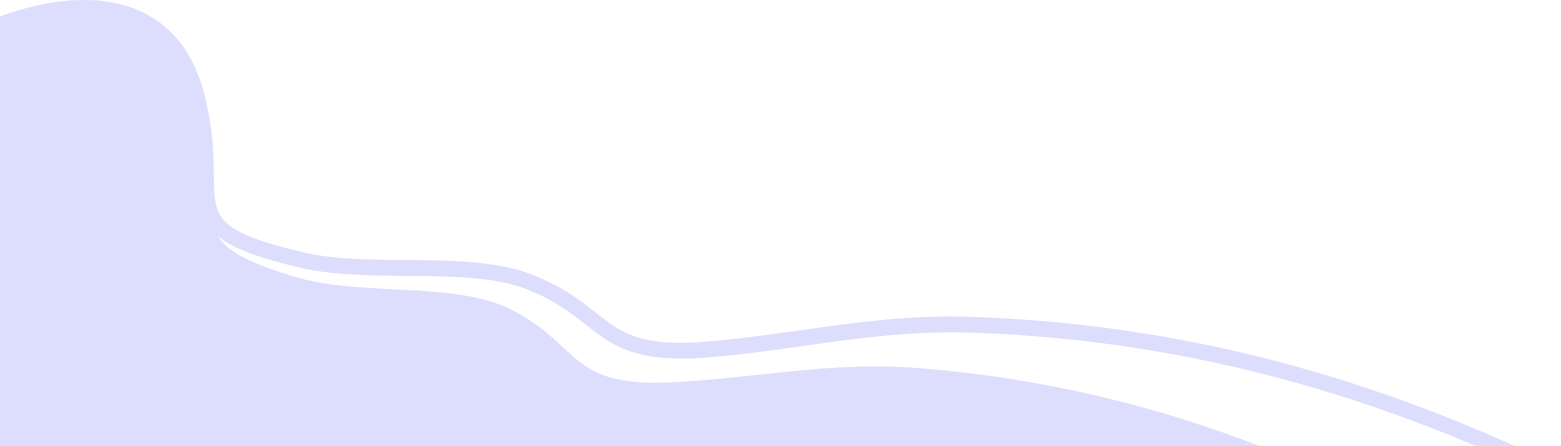 Wishes Granted
Spellcasting
Adventure
Conclusion
05
06
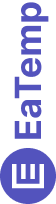 Happily Ever After
Embrace the Fantasy
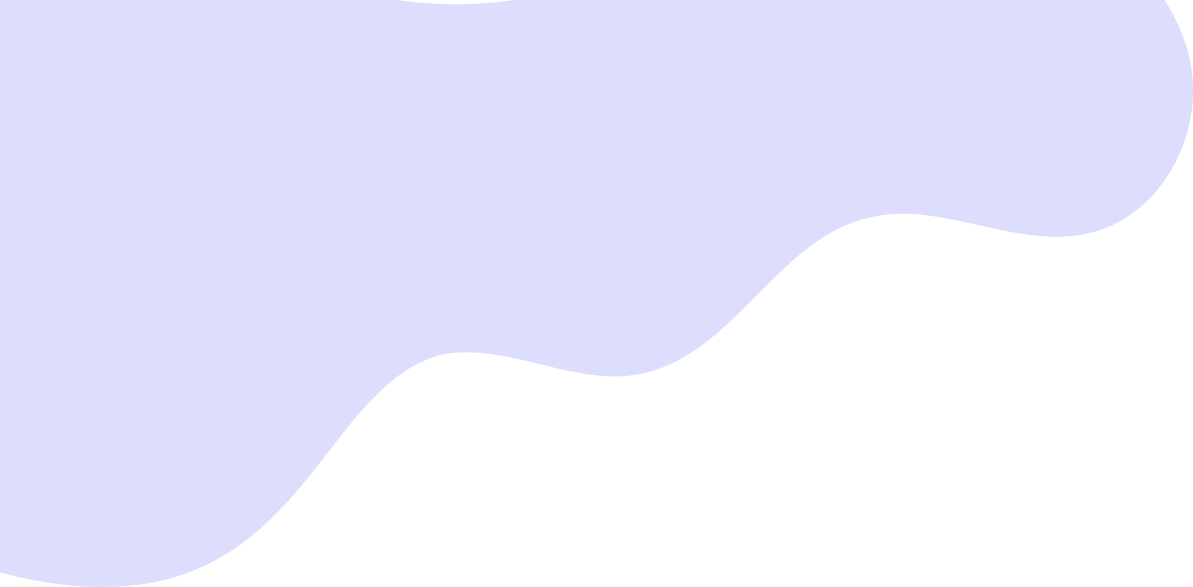 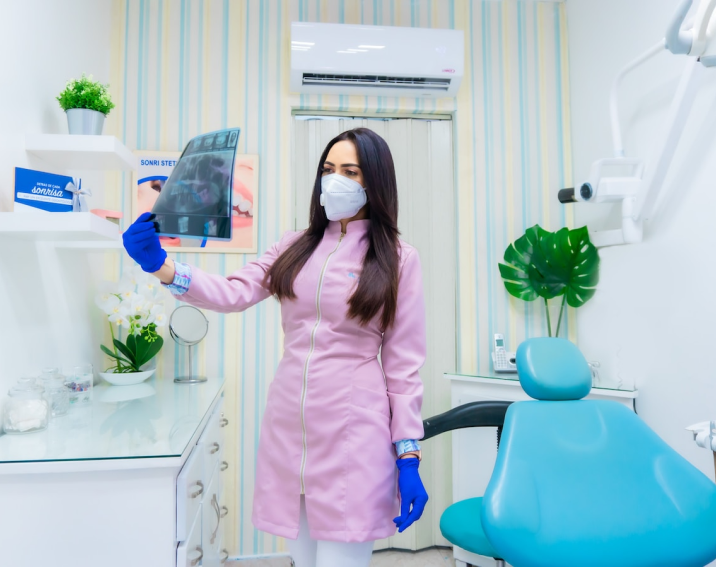 Introduction
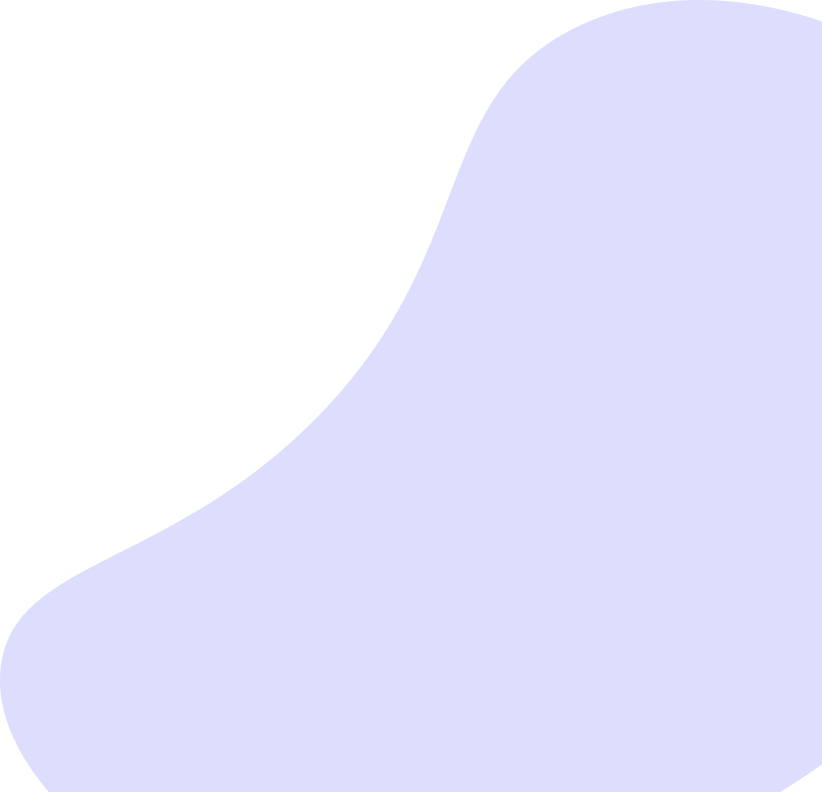 Welcome to the world of fantasy! Join us on a journey to explore the mystical creatures, enchanted lands, and magical wonders that exist beyond our reality. Discover the wonders and secrets of this exciting realm and unlock the power of imagination.
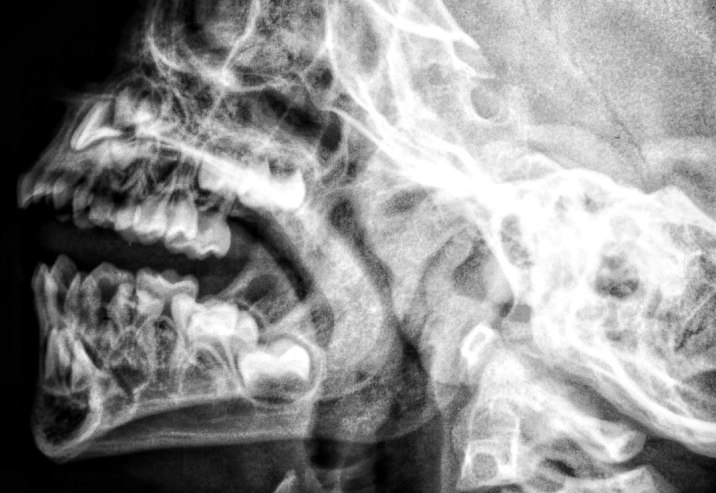 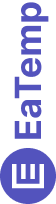 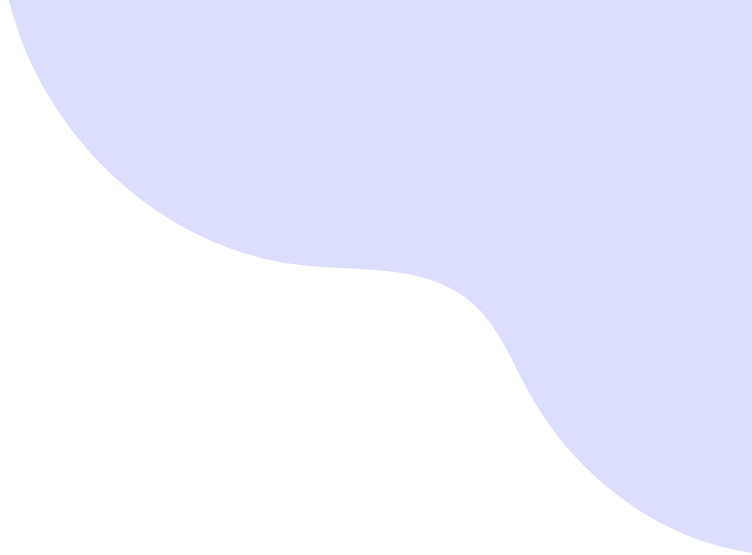 The Realm of the Extraordinary
Welcome to the Fantasy World, a realm of wonder and enchantment where anything is possible. Here, dragons breathe fire, unicorns prance through meadows, and rainbows shine brightly. This world is a place where wishes come true, where potions can be cursed and spells are cast. It's a place of treasure and adventure, where the impossible becomes possible. But the greatest treasure of all is the one that lies within.
The world of fantasy is a reflection of our deepest desires, our fondest dreams, and our wildest imaginations. It's a place where we can let go of the constraints of reality and explore the boundless possibilities of the human mind. In this introduction, we will delve into the mysteries of this realm, uncovering the magic and wonder that lies within. So come with us and let's embark on a journey through the Fantasy World.
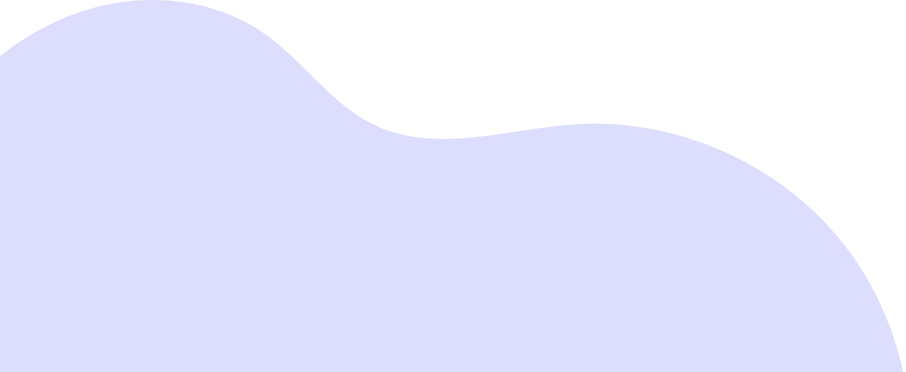 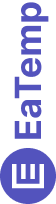 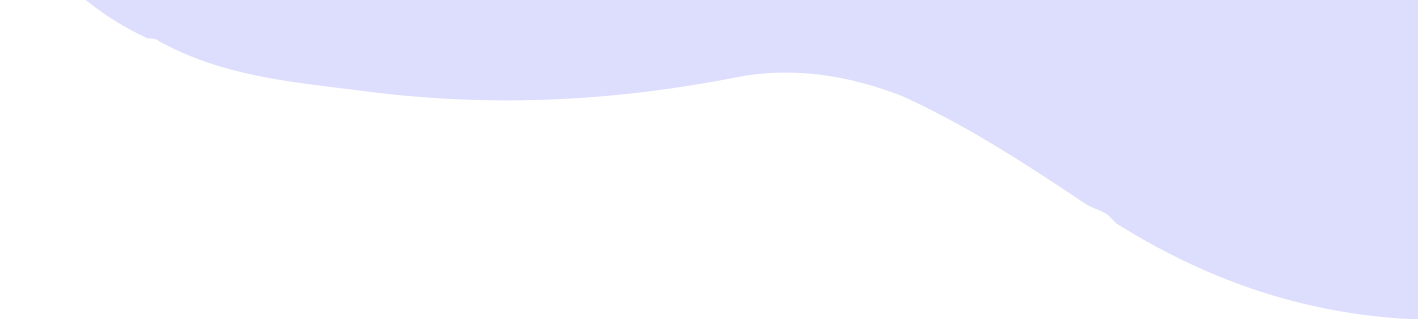 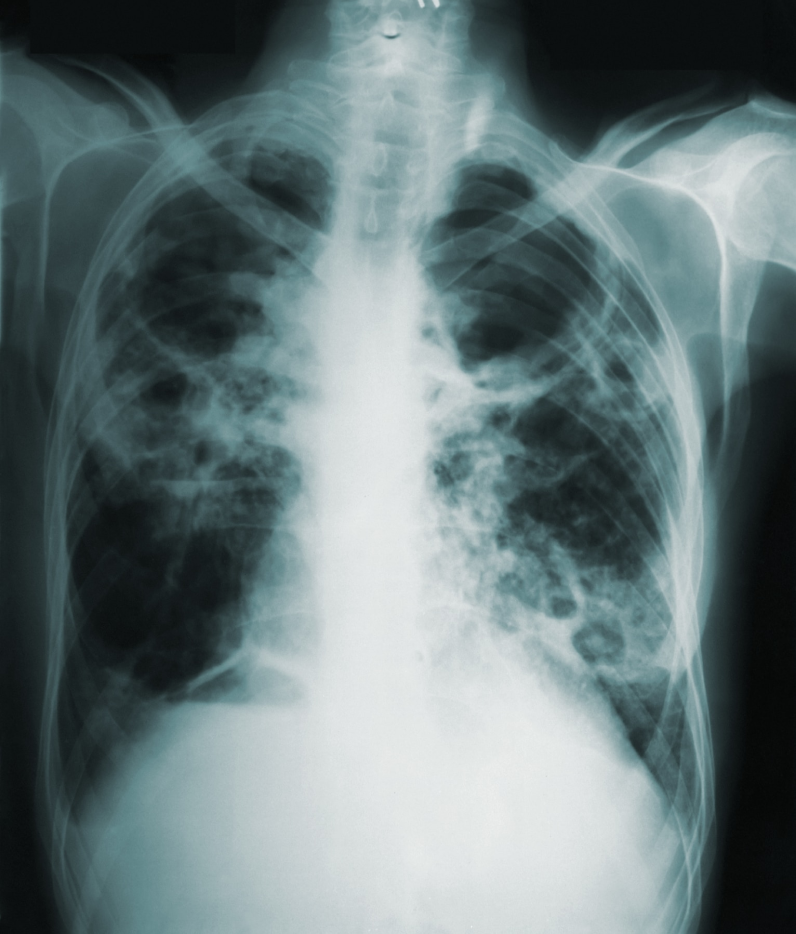 Unicorn Sightings
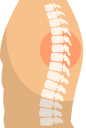 A record of the number of unicorns spotted in the fantasy realm and the beauty and mystery that surrounds these enchanting creatures.
Dragon Taming
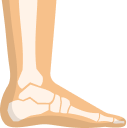 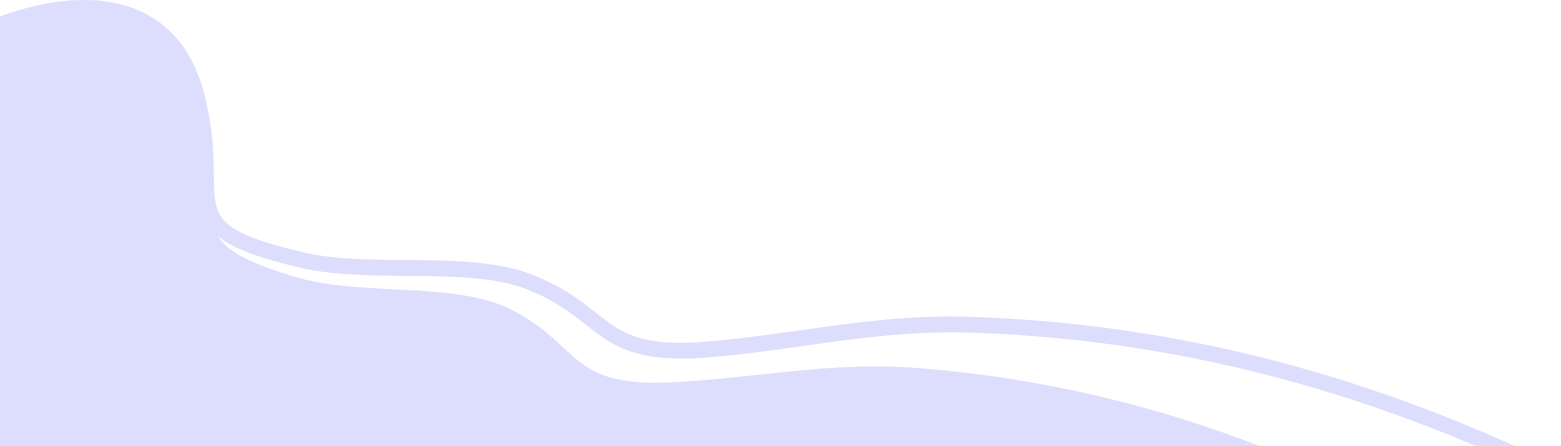 A closer look at the art of taming dragons and the brave adventurers who dare to take on these fearsome creatures.
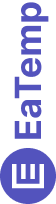 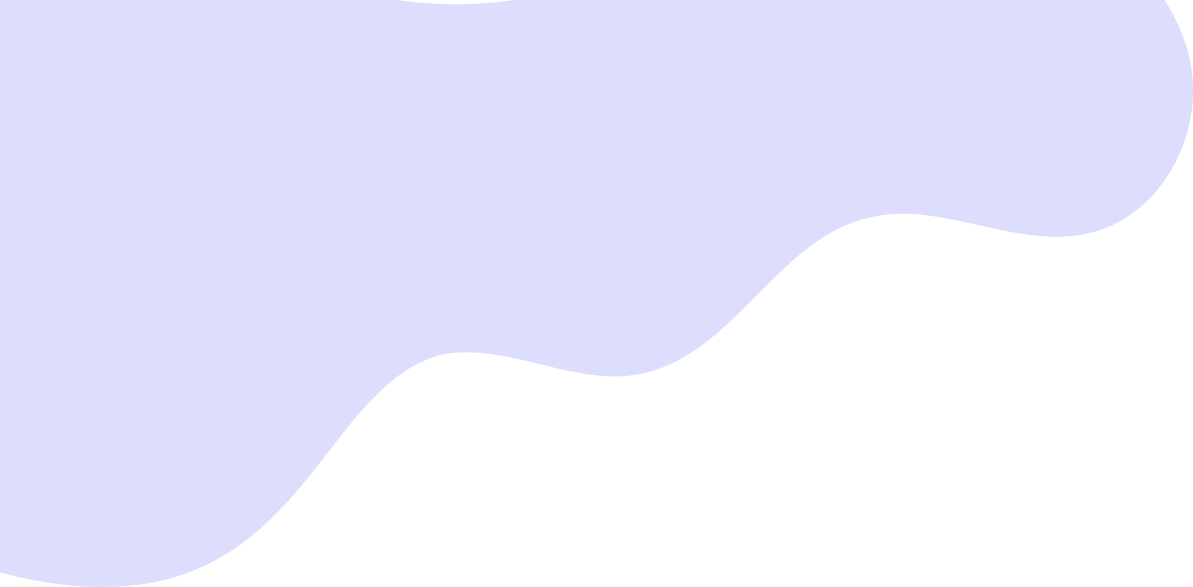 Unicorn Sightings
Dragon Taming
Unicorn Sightings
A record of the number of unicorns spotted in the fantasy realm and the beauty and mystery.
A closer look at the art of taming dragons and the brave adventurers who take on these creatures.
A record of the number of unicorns spotted in the fantasy realm and the beauty and mystery.
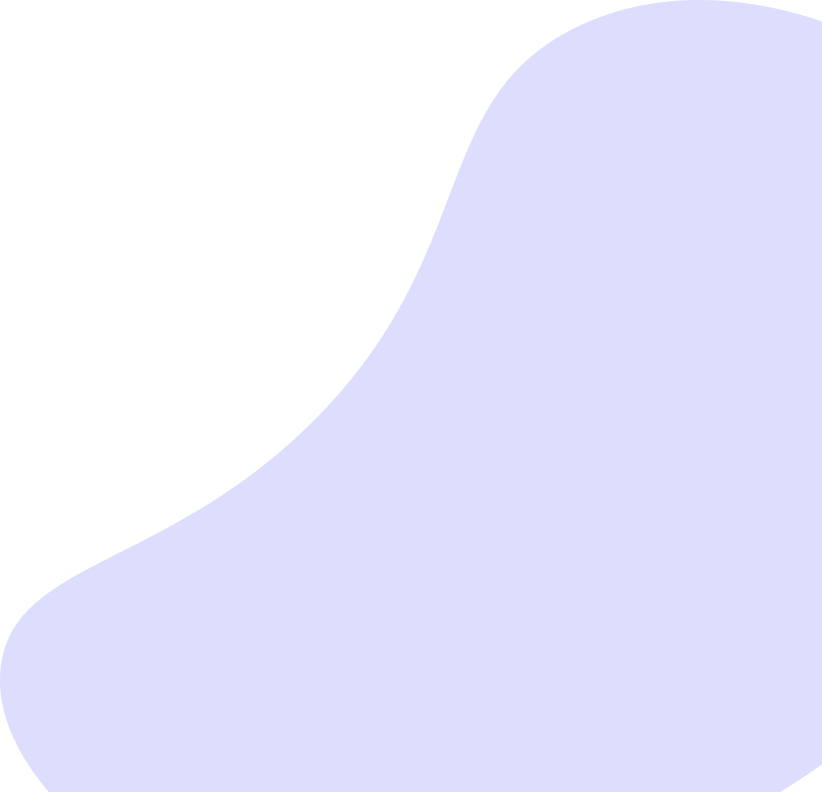 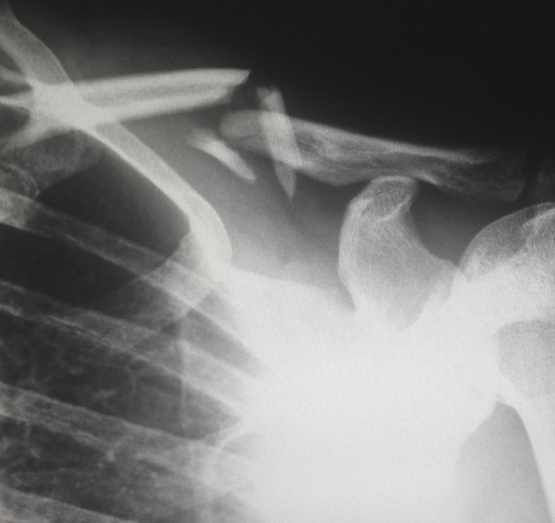 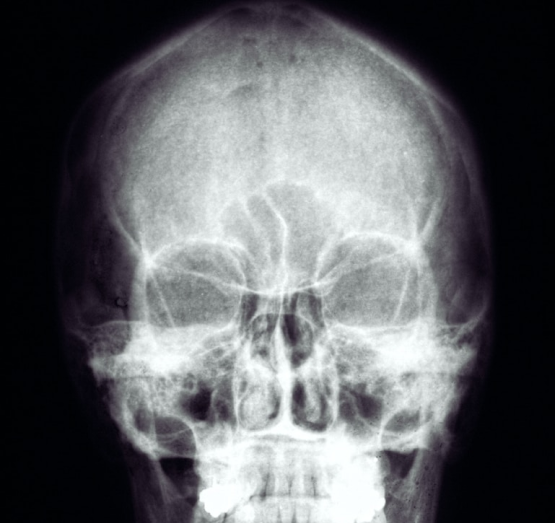 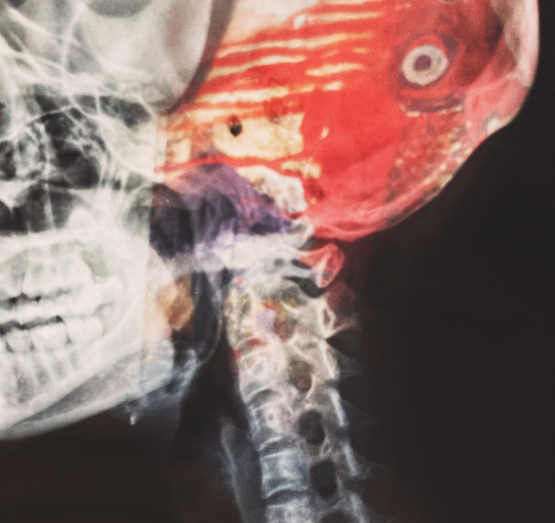 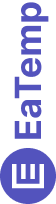 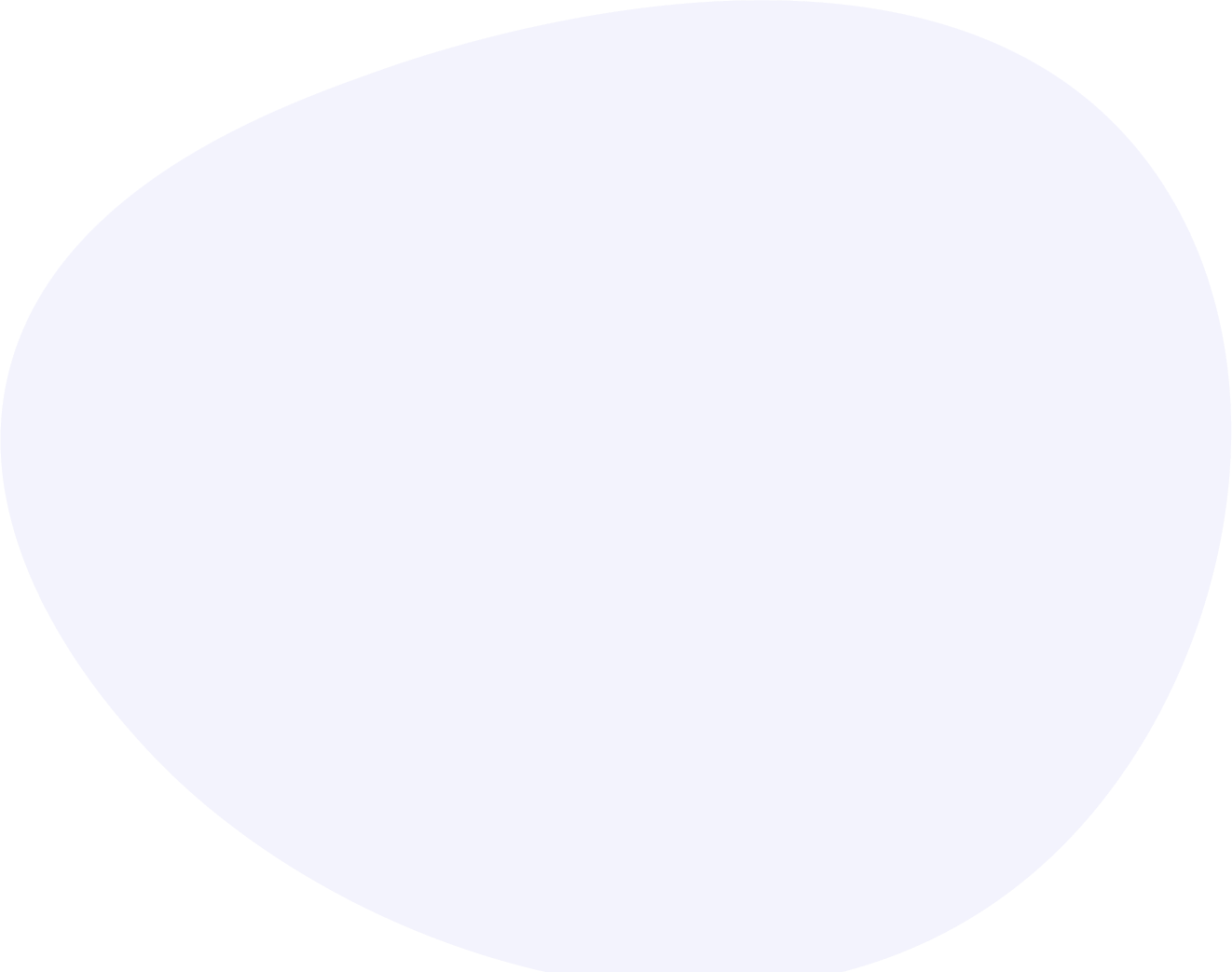 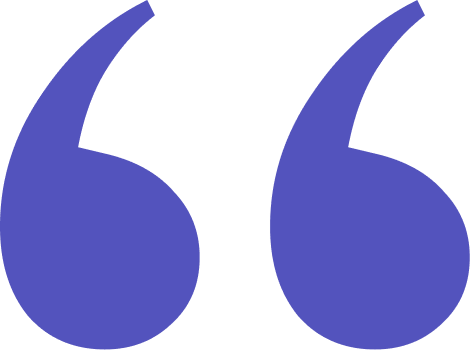 Fantasy is the gateway to the impossible, the land where the ordinary becomes extraordinary, and the impossible becomes possible. It is the realm of the imagination, where anything can happen and everything is possible.
The Dream Weaver
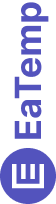 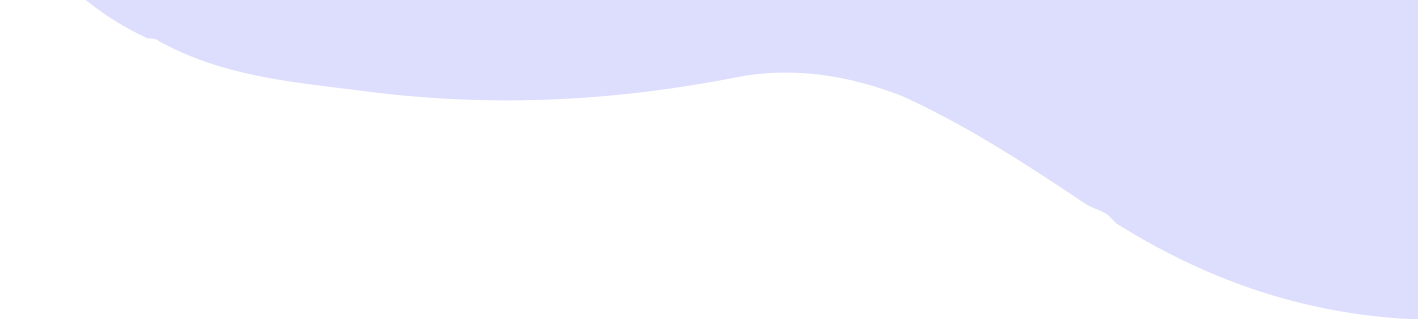 Dragon Taming Technique
The Art of Unicorn Sighting
A guide to taming and caring for dragons in the realm of magic.
Tips and tricks for spotting the elusive unicorns in their natural habitat.
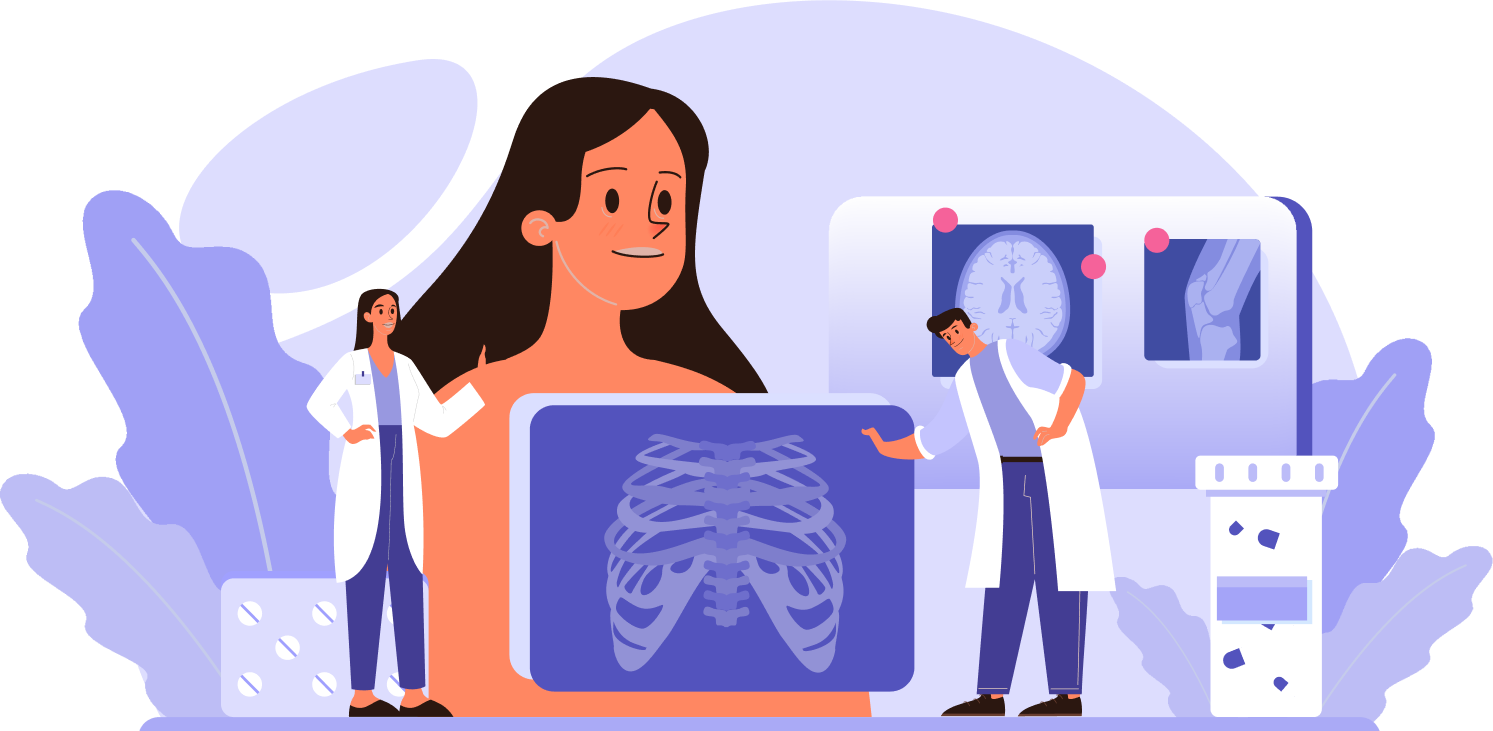 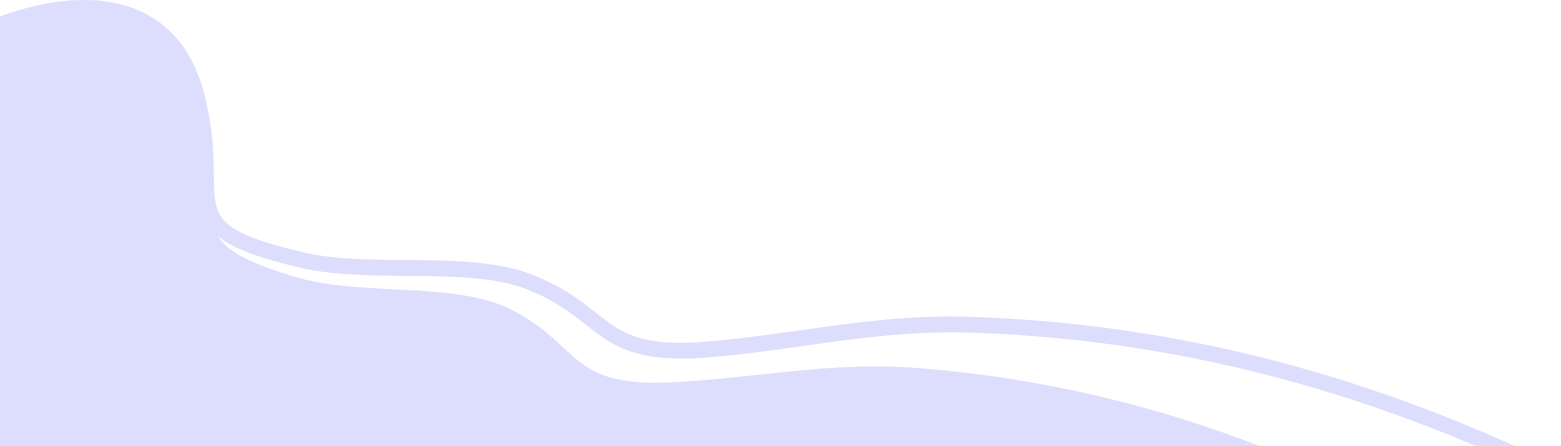 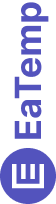 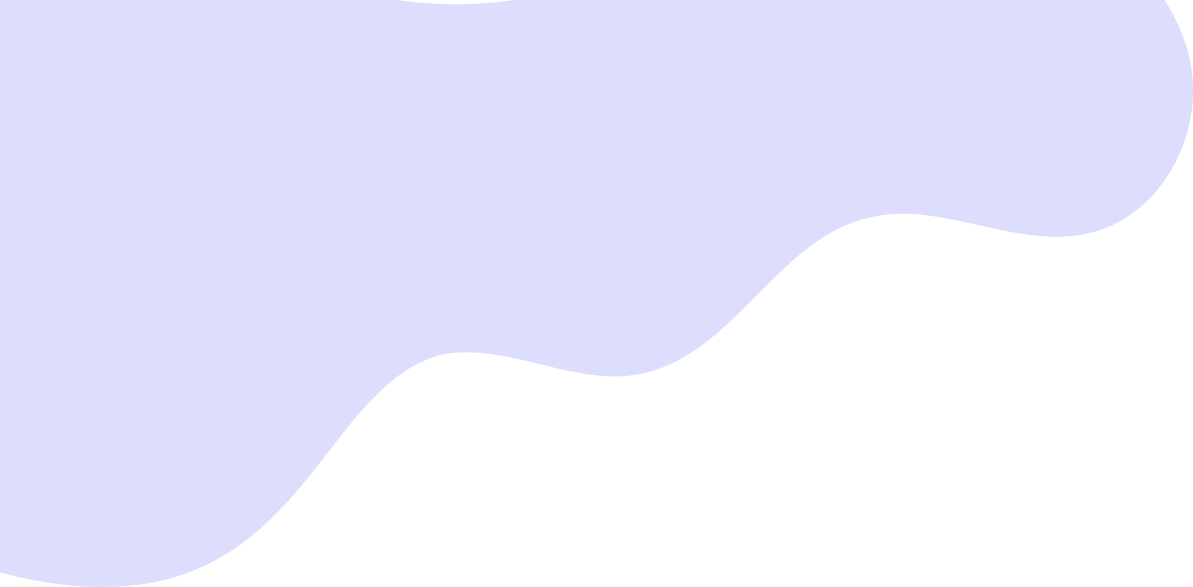 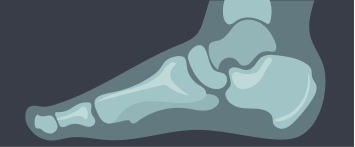 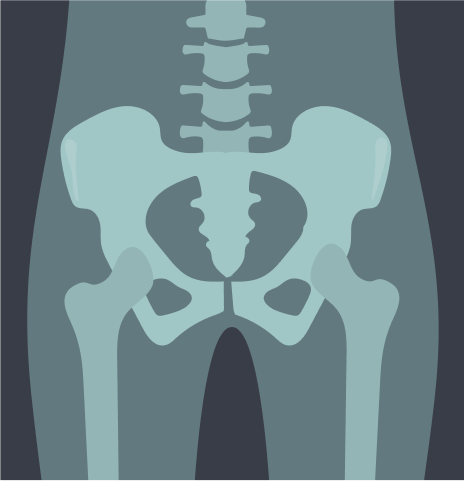 The Magic of Dragons: 
A Research
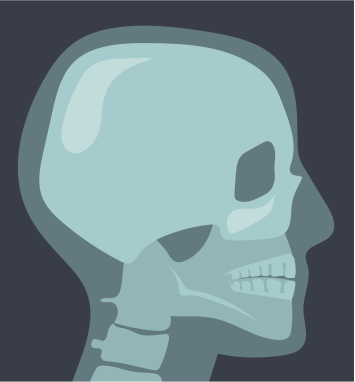 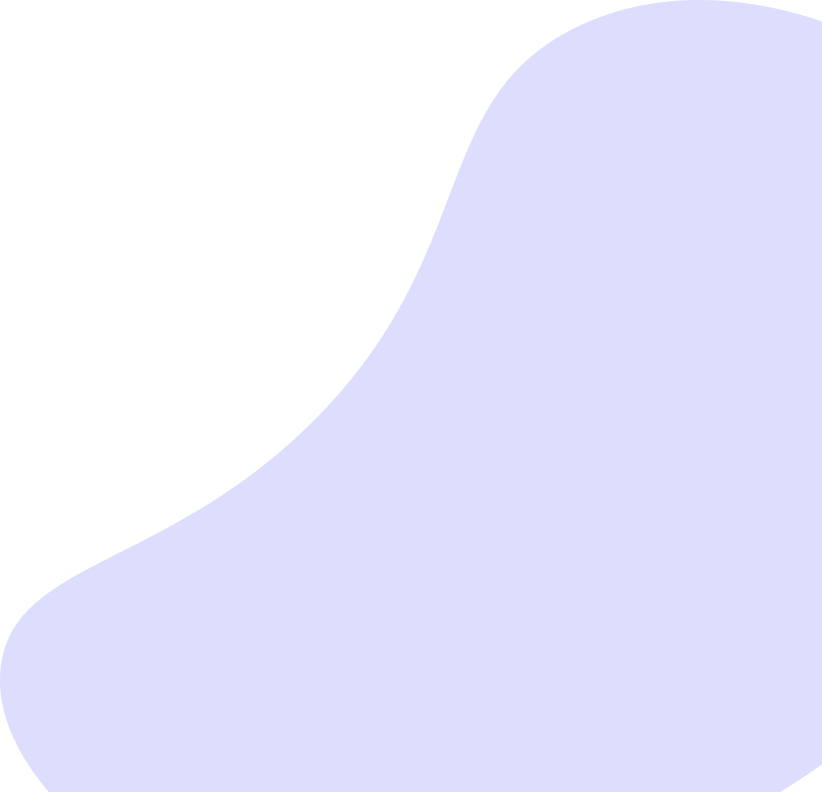 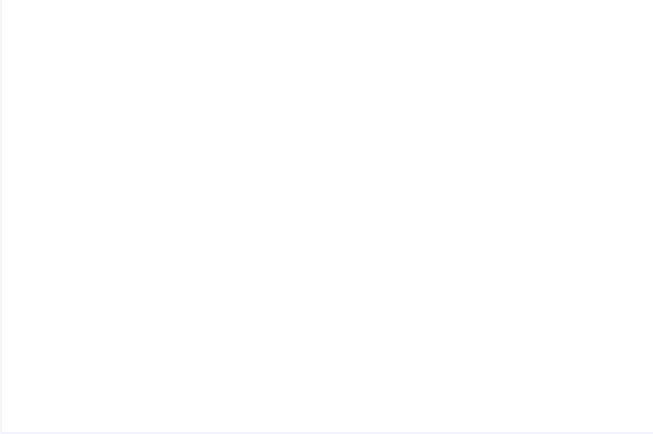 100
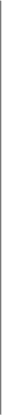 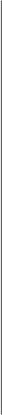 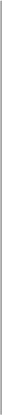 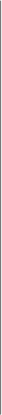 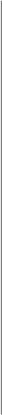 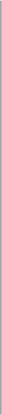 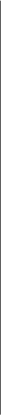 90
80
70
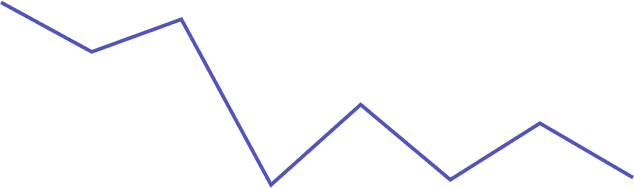 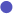 60
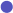 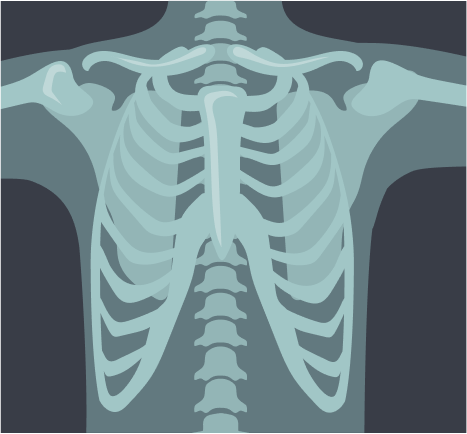 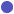 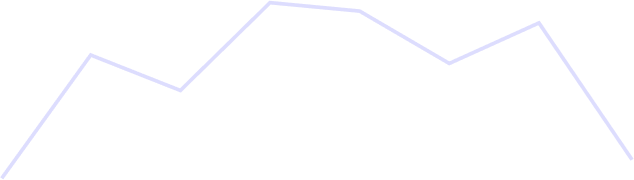 50
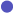 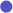 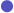 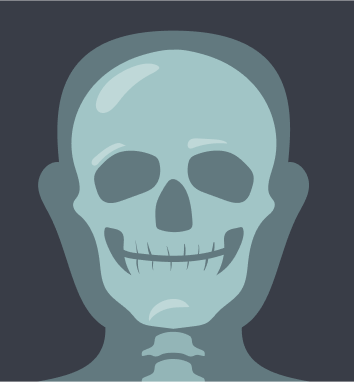 40
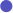 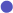 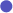 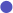 30
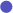 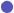 20
10
0
1
2
3
4
5
6
7
8
Spellcasting Progress
A record of the number of spells cast per year
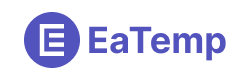 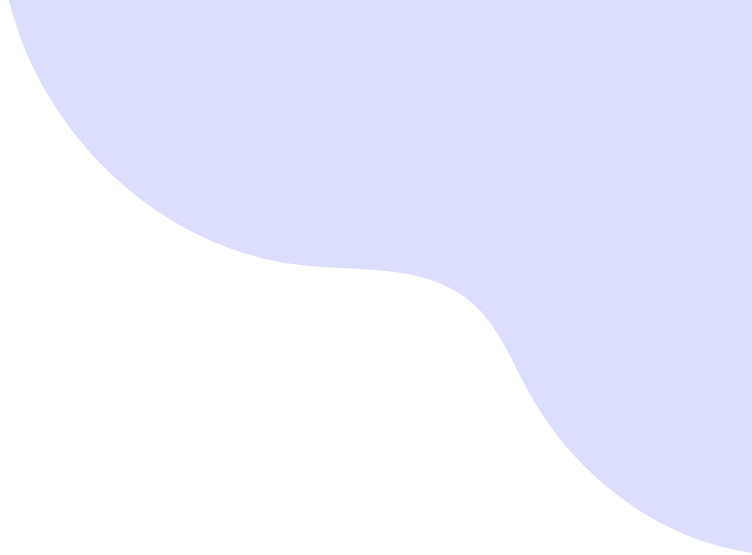 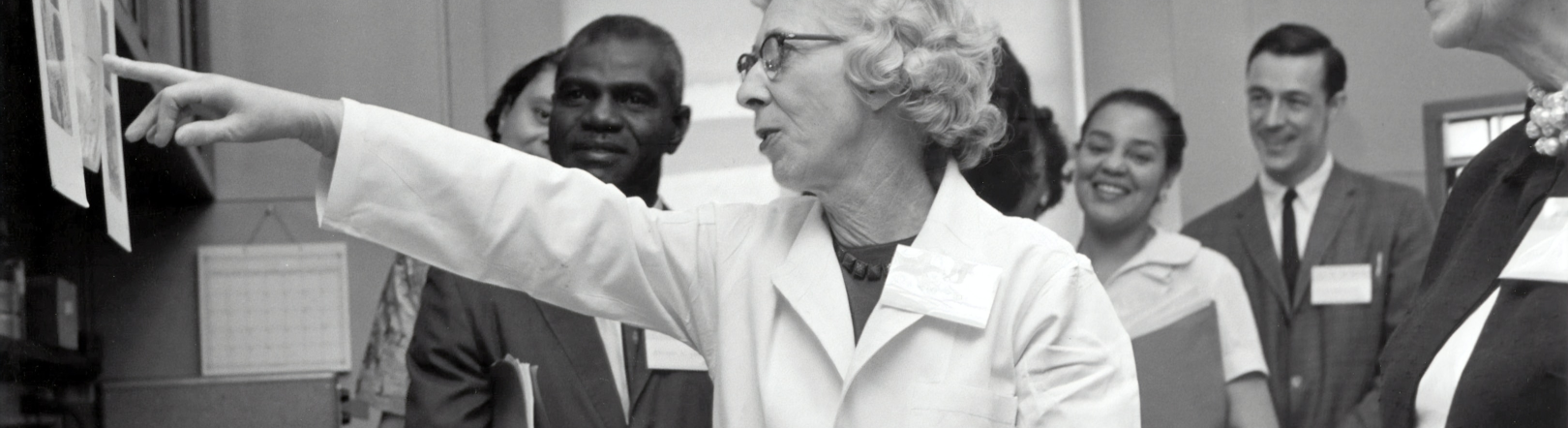 The Elves: A Glimpse into Their World
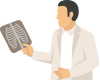 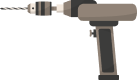 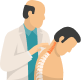 "The Art of Archery": Discover the intricacies of the Art of Archery as practiced by the graceful and precise elves.
"The Music of the Elves": Immerse yourself in the enchanting music of the elves, whose songs have the power to heal.
"The Life of an Elf": Learn about the customs and daily life of the elves, from their familial structure to their religious beliefs.
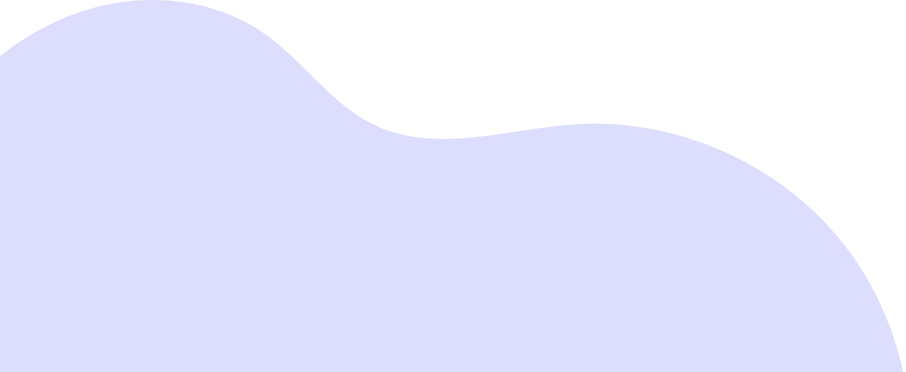 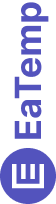 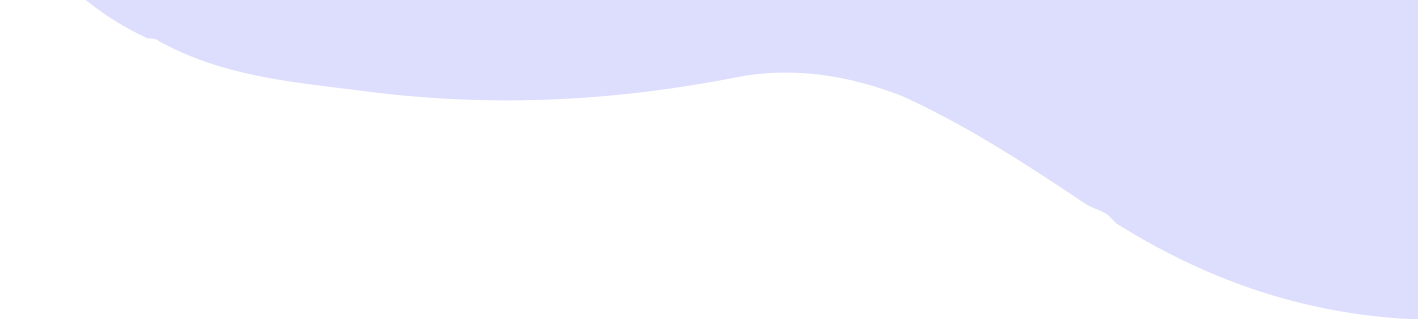 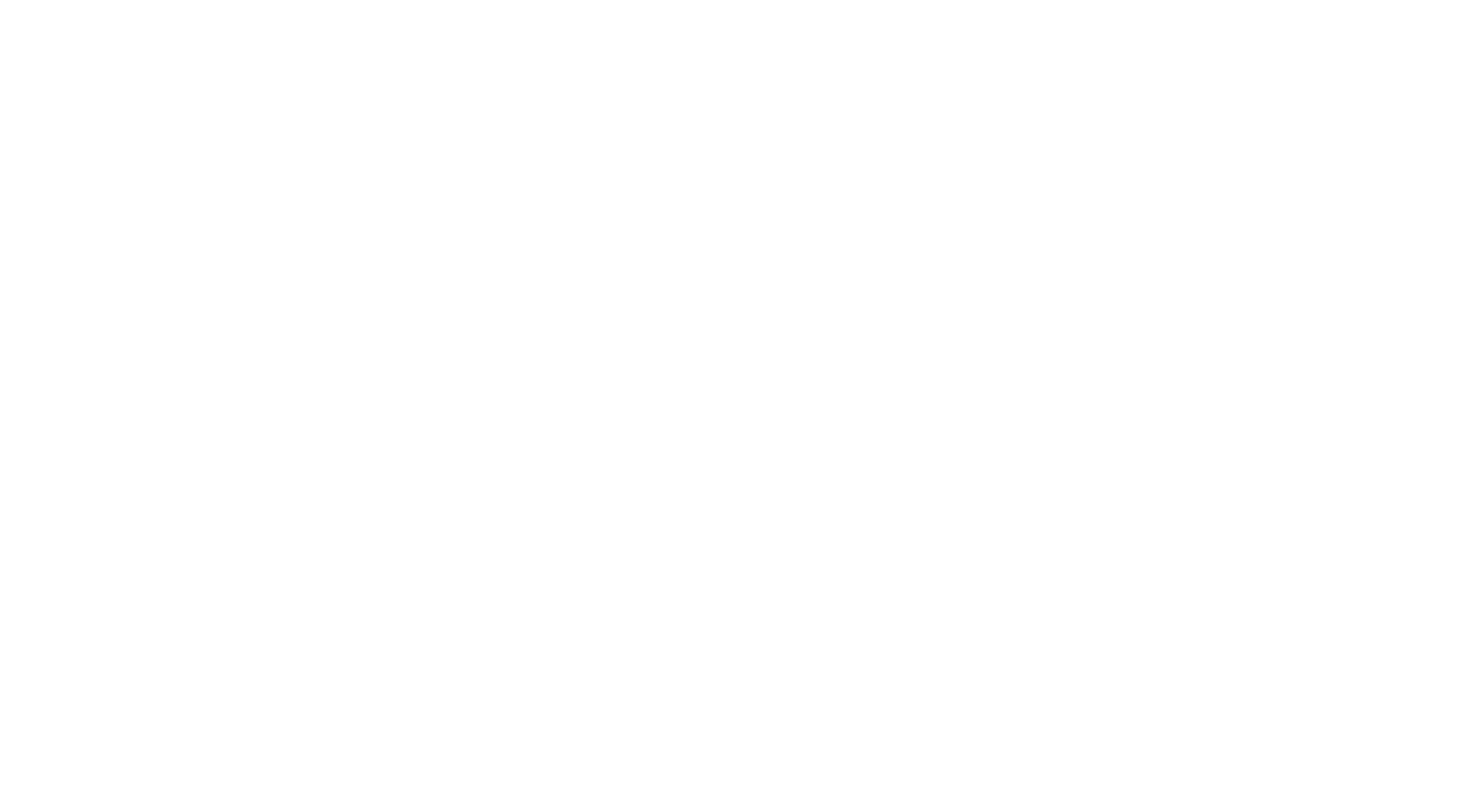 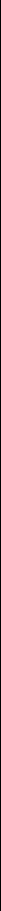 Strengths
Weaknesses
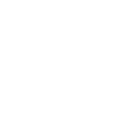 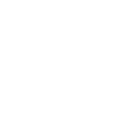 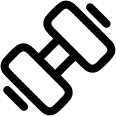 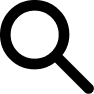 Rare event causes unpredictable magic.
Rare event causes unpredictable magic.
S
W
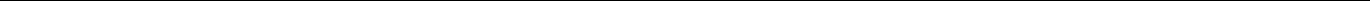 O
T
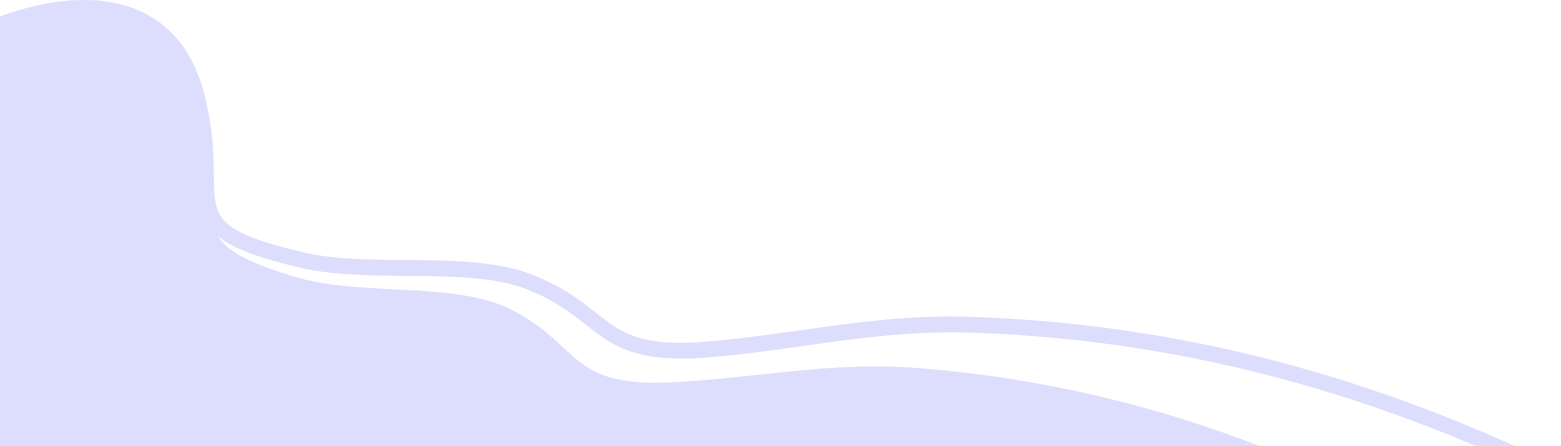 Opportunities
Threats
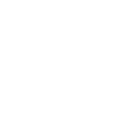 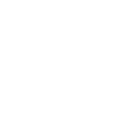 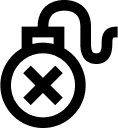 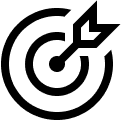 Rare event causes unpredictable magic.
Rare event causes unpredictable magic.
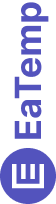 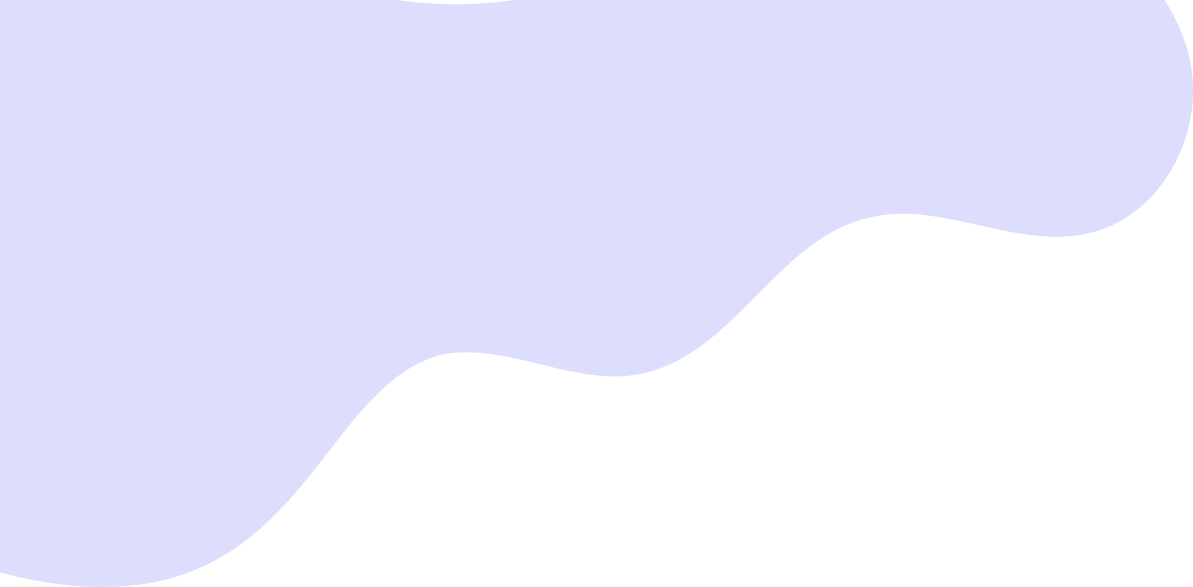 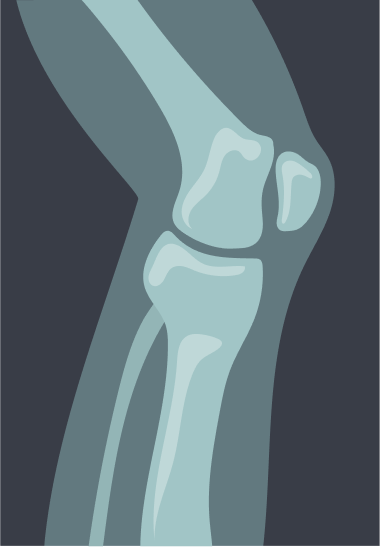 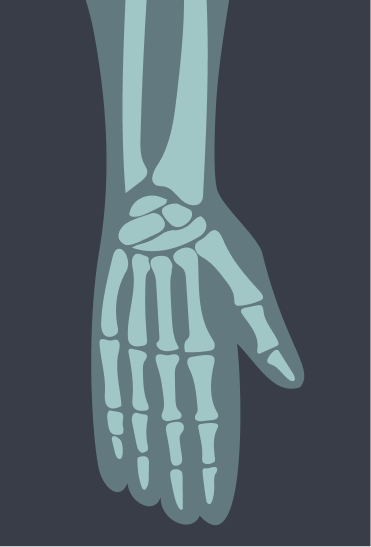 Some Data
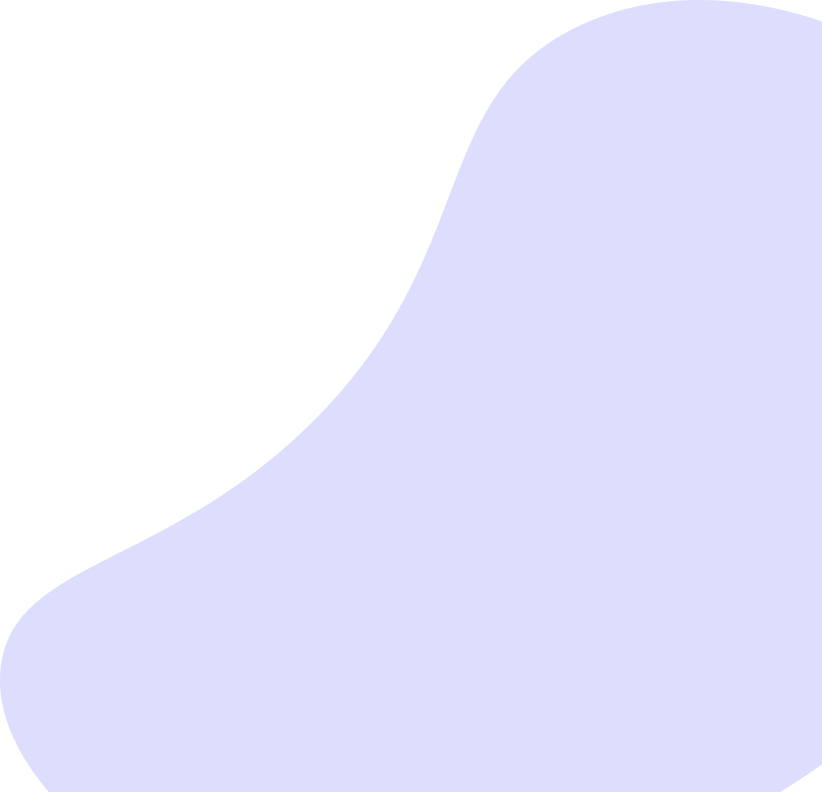 Enchanted Creatures
75%
possess the ability to cast spells.
Magic-Wielding Individuals
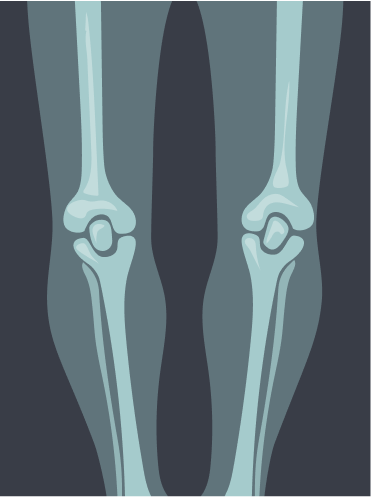 60%
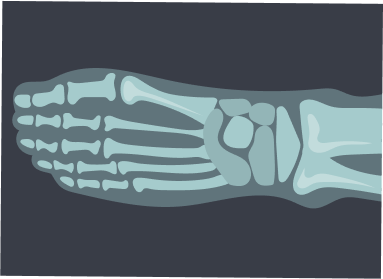 practice the art of illusions.
Spells Cast
90%
are dark magic, foretelling danger.
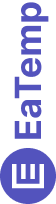 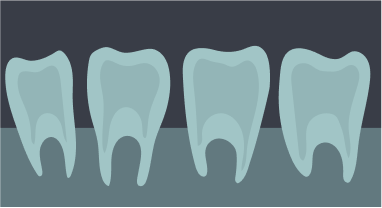 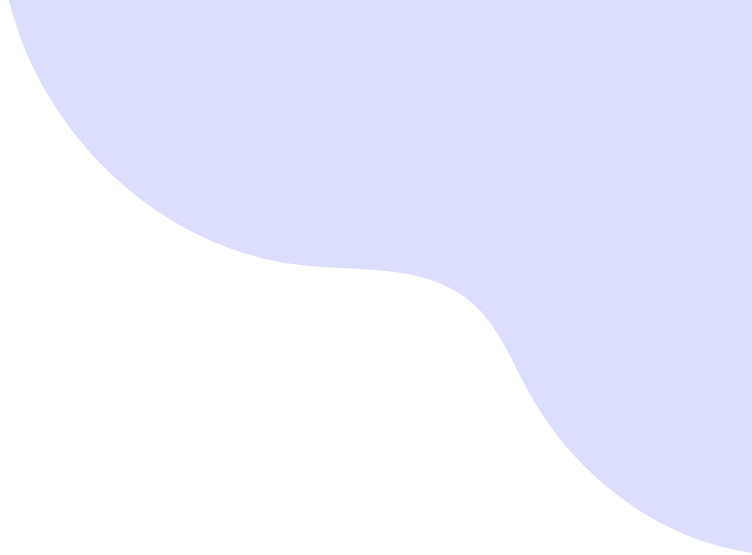 234,567
UNICORN SIGHTINGS
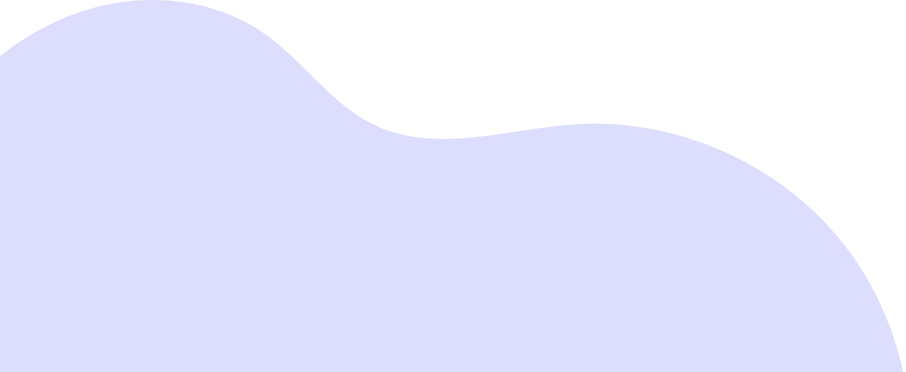 A tally of the number of unicorns spotted in the fantasy realm.
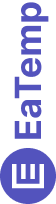 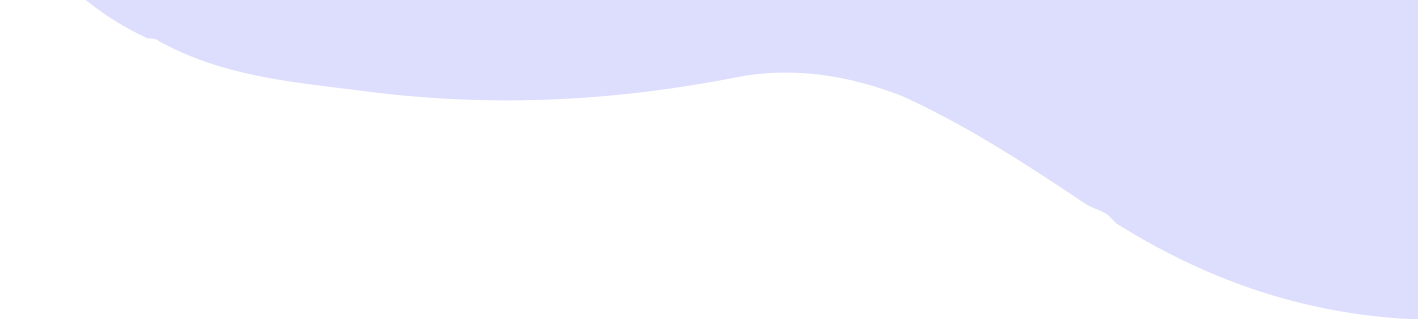 233 Coins
85%
Treasure Found
Wished Granted
456 Hours
535 Km
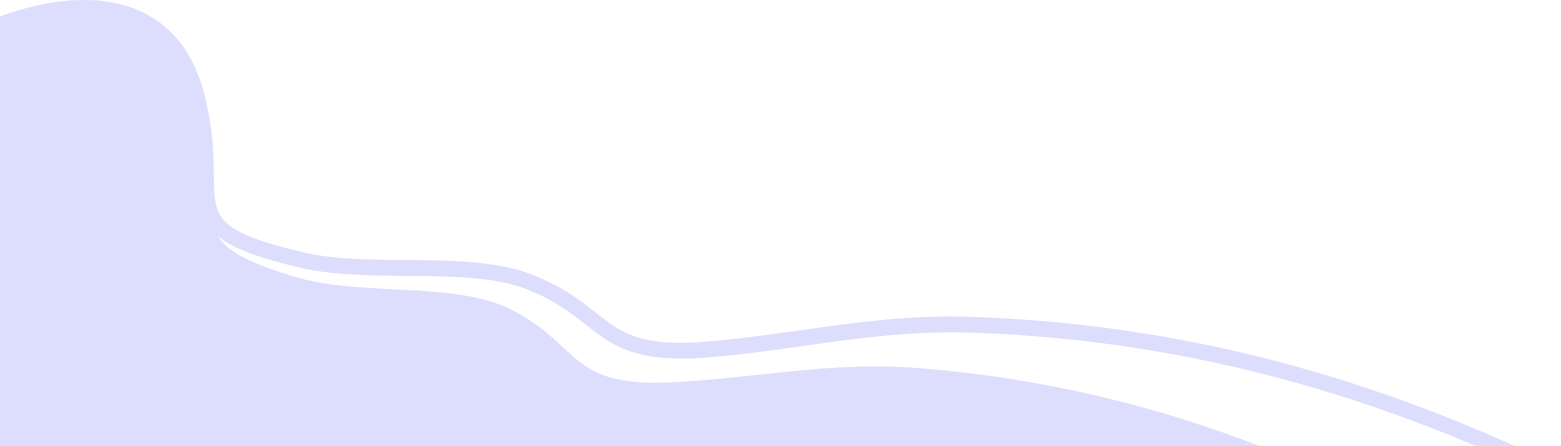 Duration of Spell Casting
Journey Distance
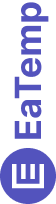 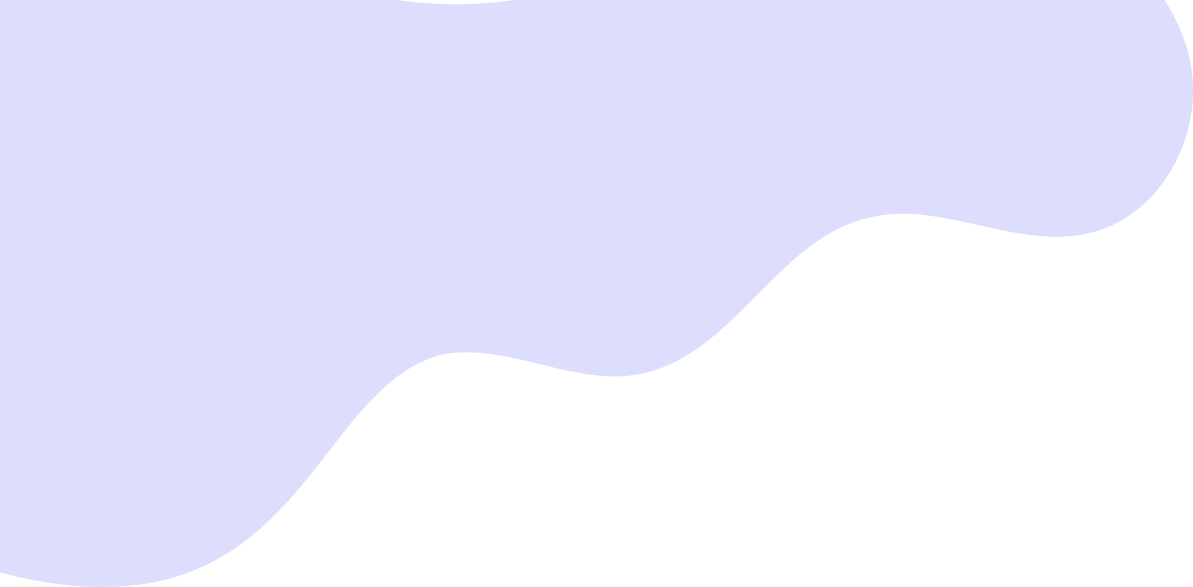 Portal to Adventure
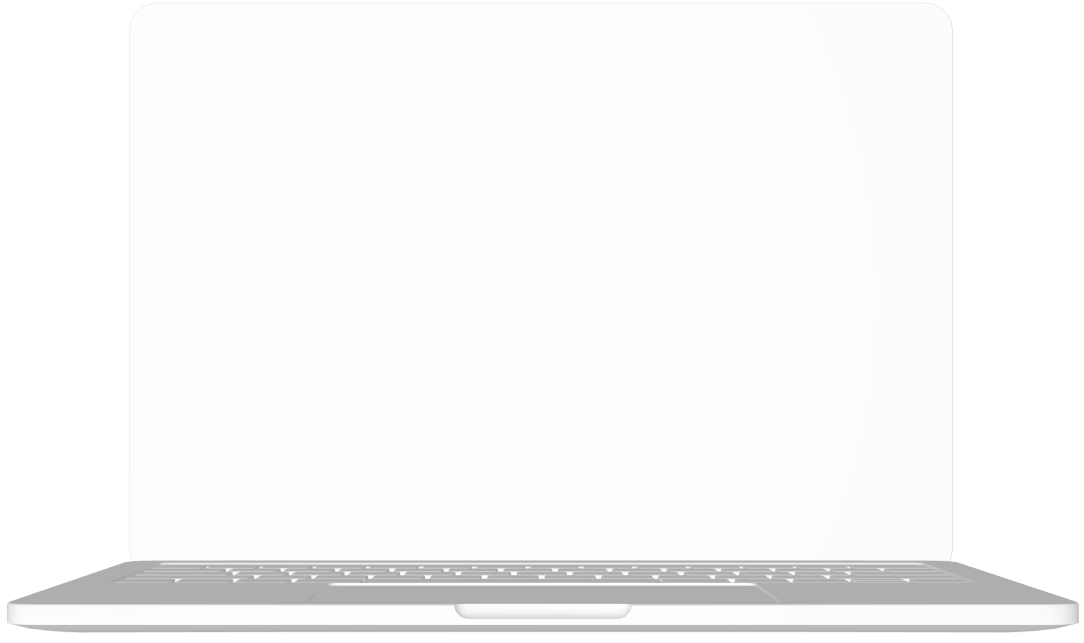 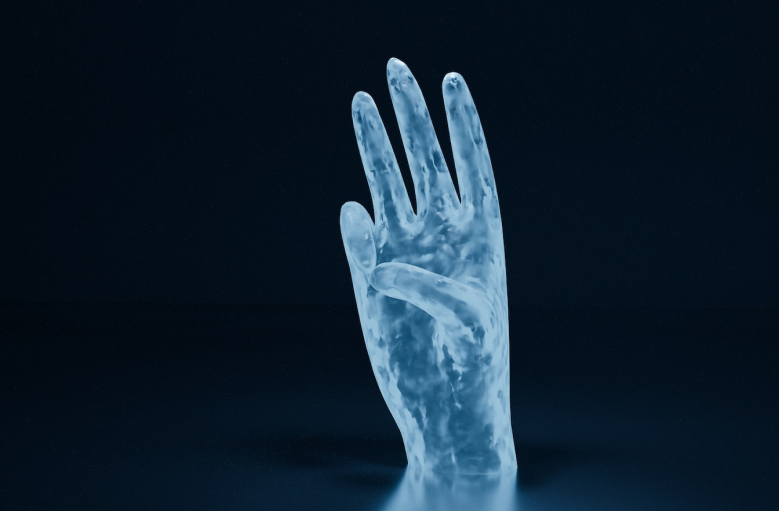 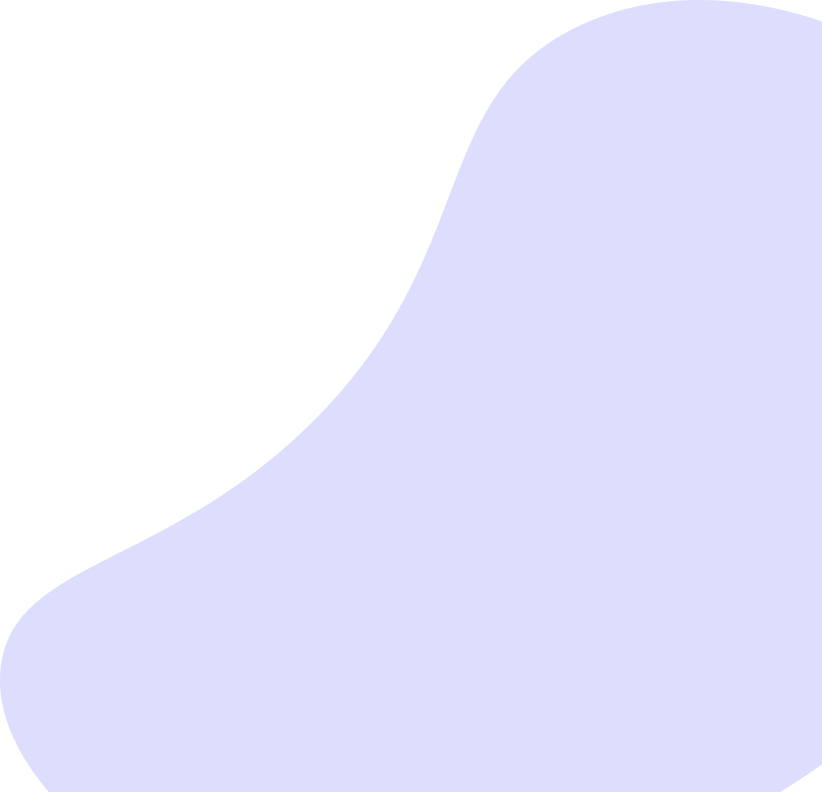 A web application
A web application designed for discovering the world of fantasy
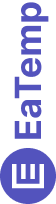 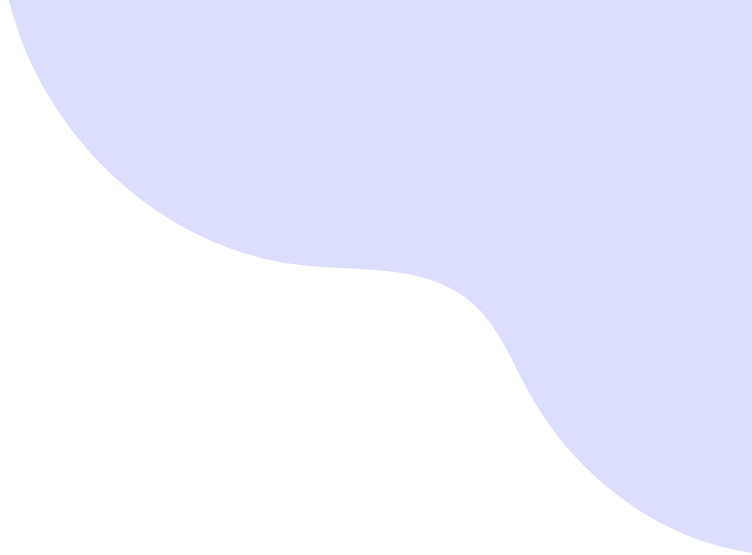 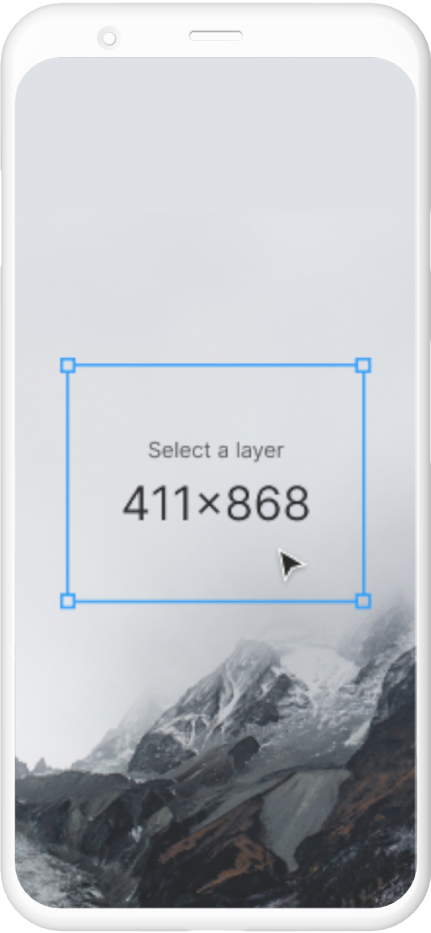 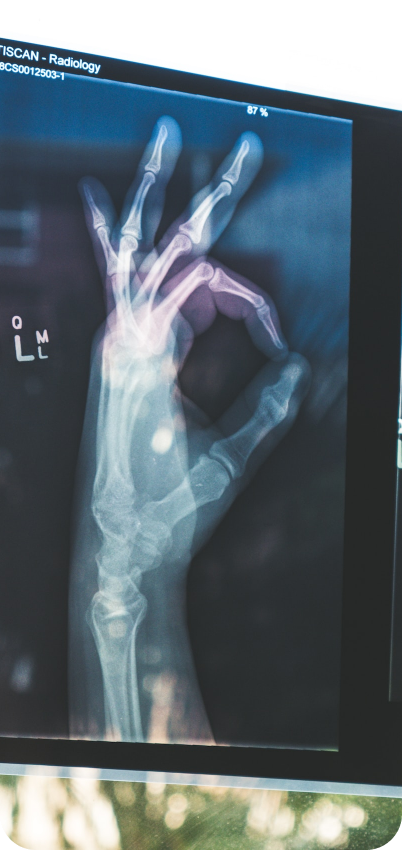 The Future of Fantasy
An mobile app
An app designed for exploring and experiencing the enchanting realm of fantasy
Explore a magical world
Experience fantasy firsthand
Immerse in a realm of magic
Discover untold wonders
Live your fantasy dreams
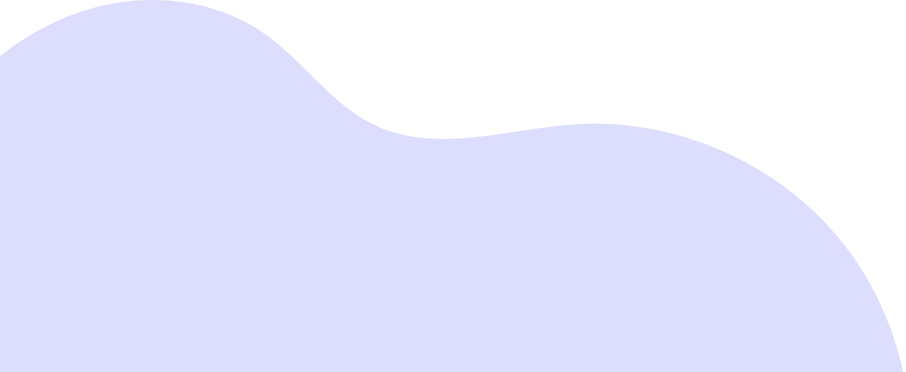 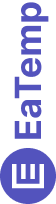 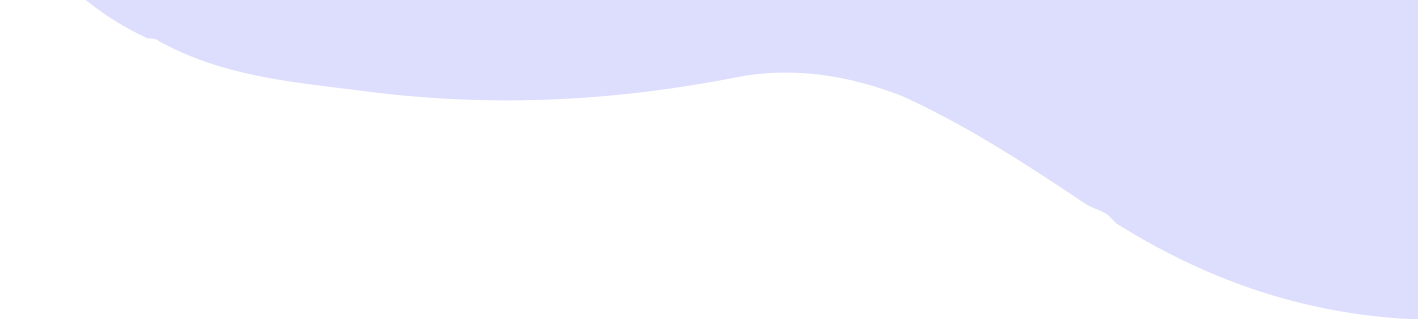 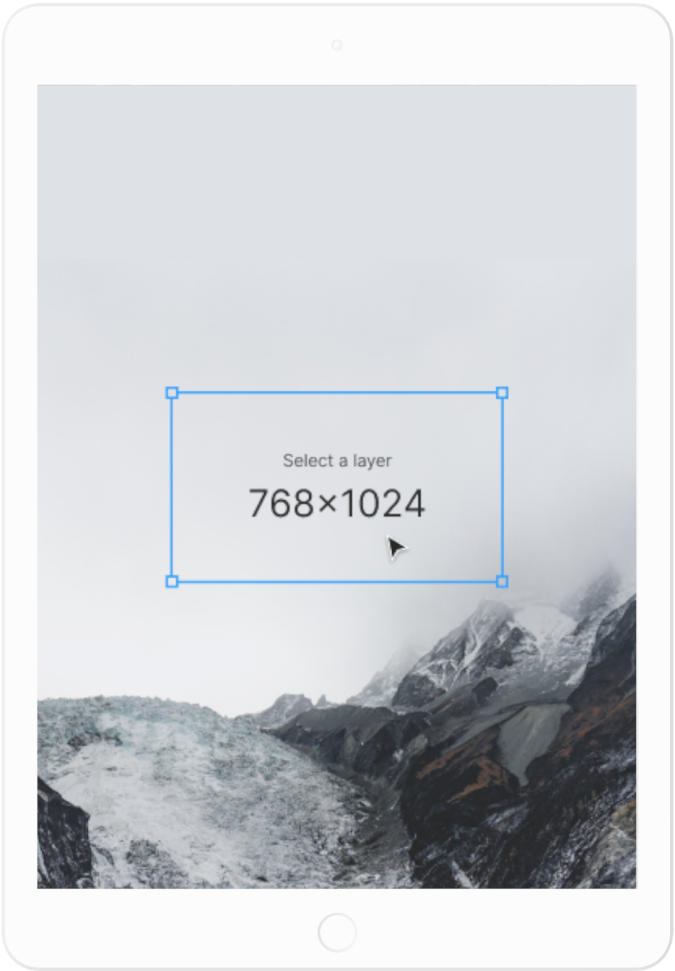 A Gateway to a World of Fantasy and Wonder
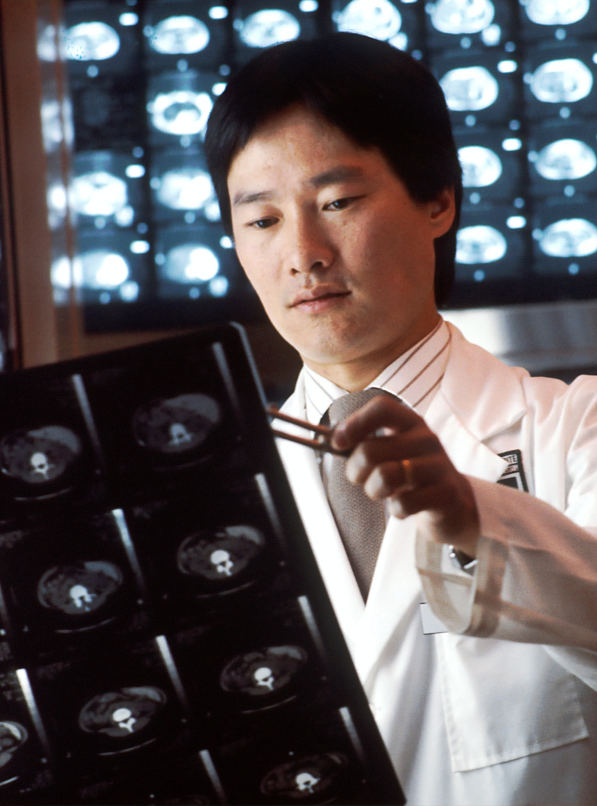 Immerse yourself in the world of magic and mystery
Explore uncharted territories and fantastical lands
Meet mythical creatures and legendary beings
Uncover hidden treasures and secret treasures
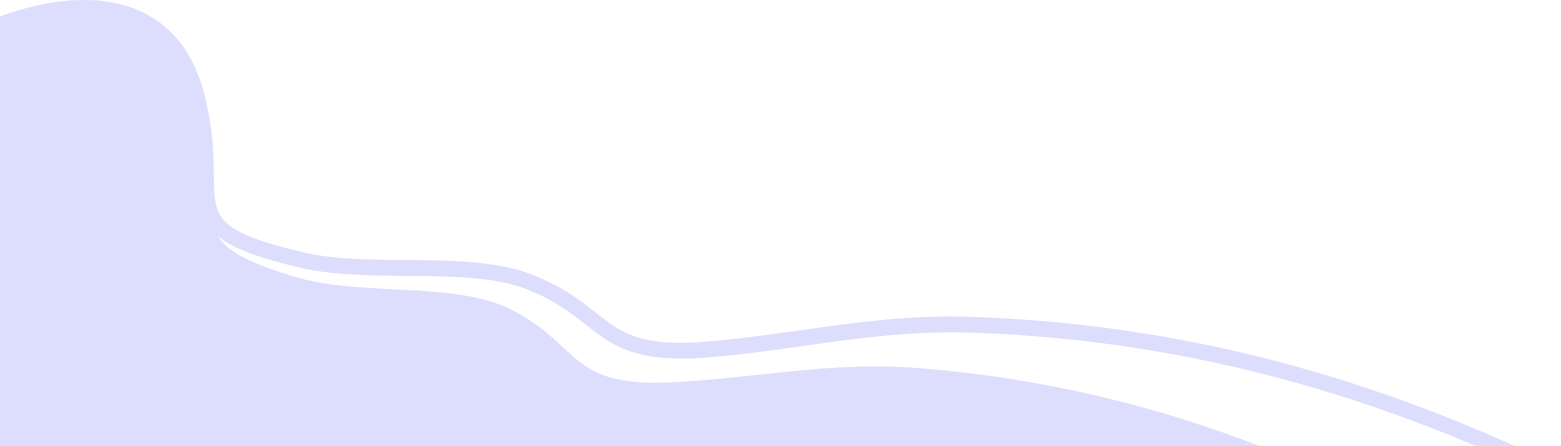 A web application
A web application designed for discovering the world of fantasy
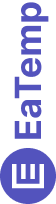 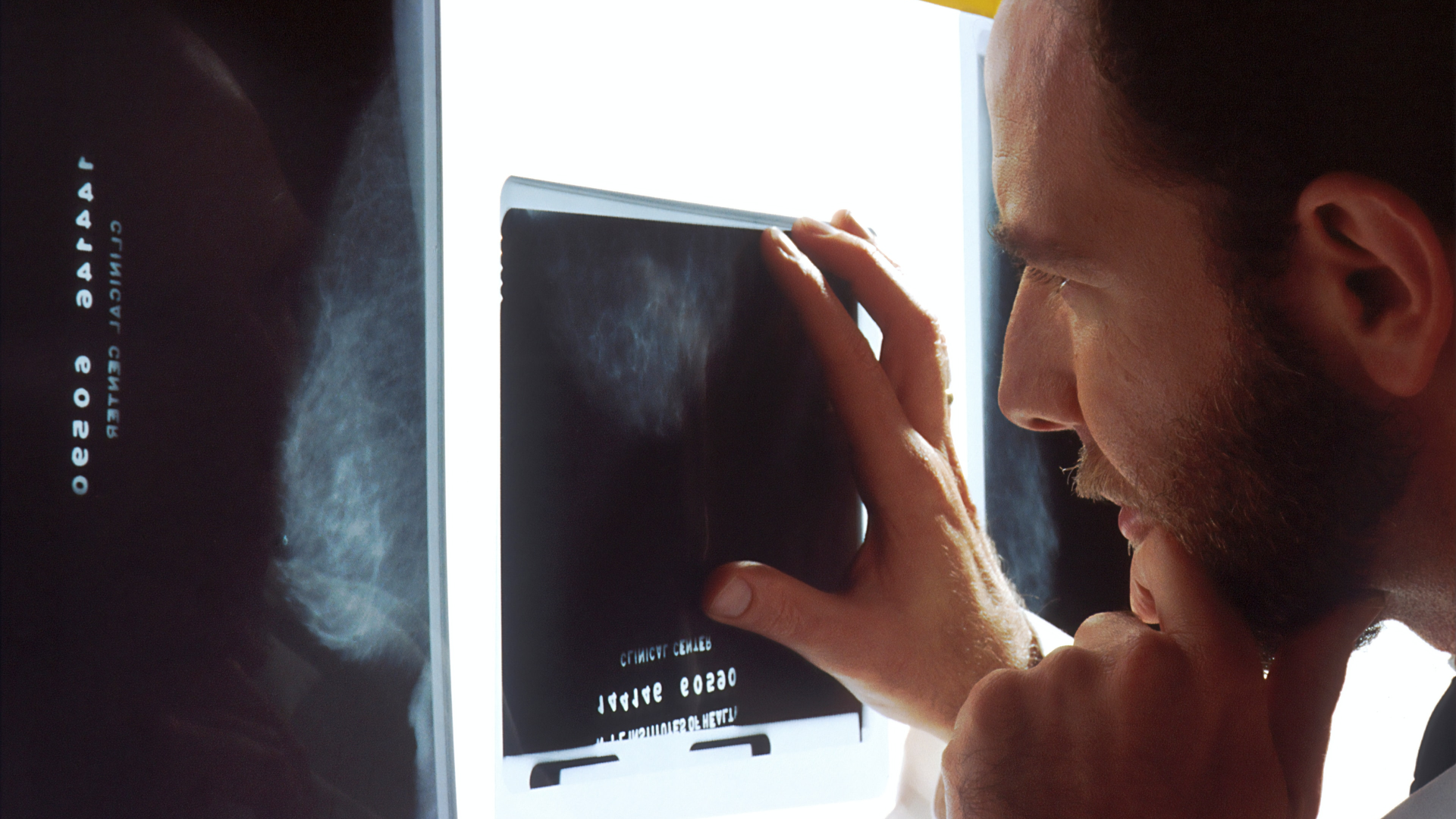 A Magic Picture
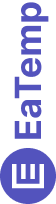 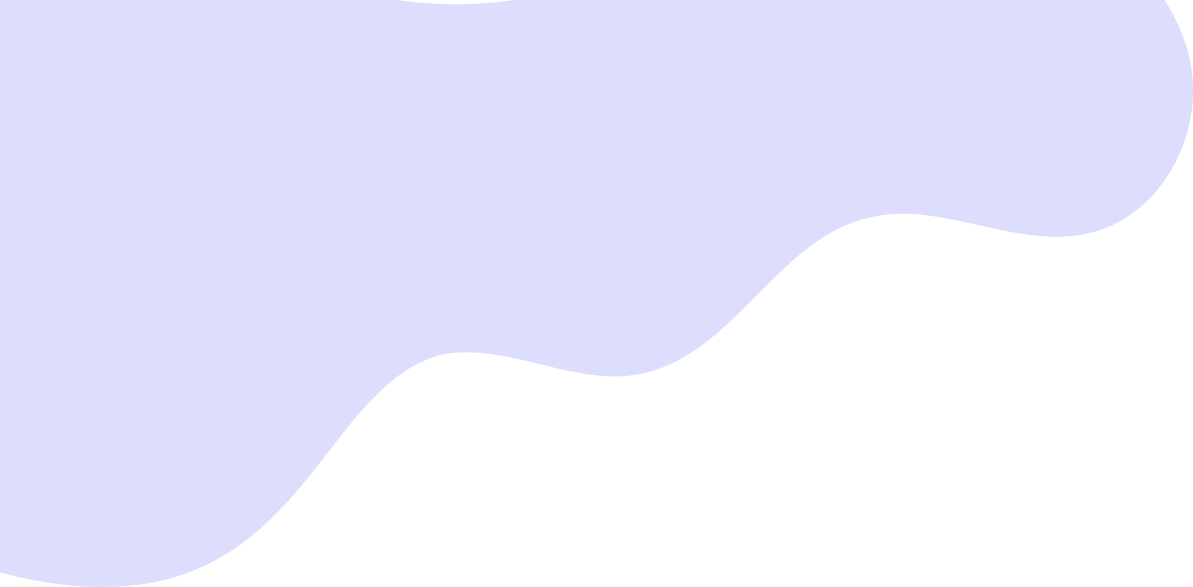 The Enchanted Forest
A magical forest filled with talking animals and enchanted creatures.
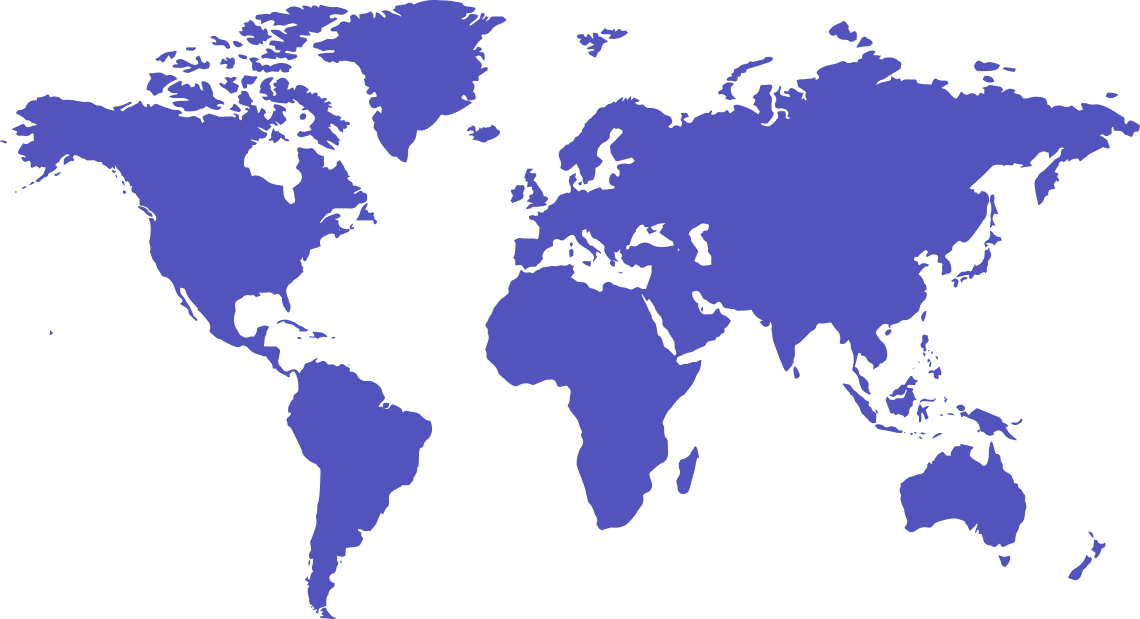 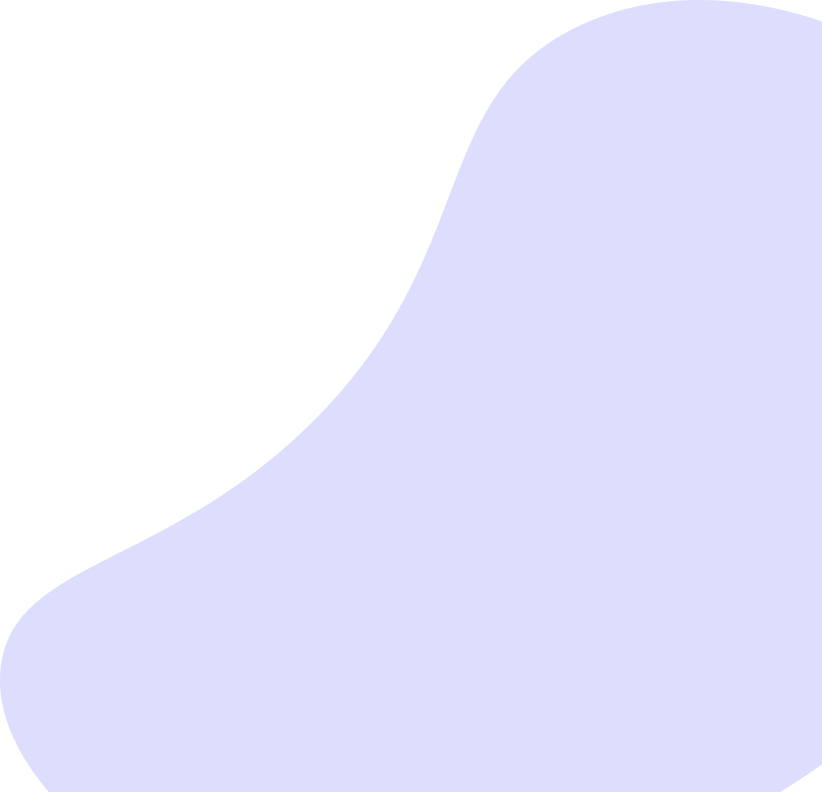 The Crystal Caves
A network of underground caves filled with precious gems and crystals.
The Dragon's Lair
A dangerous and mysterious place where dragons reside.
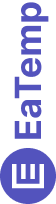 Fantasy Realm at a Glance
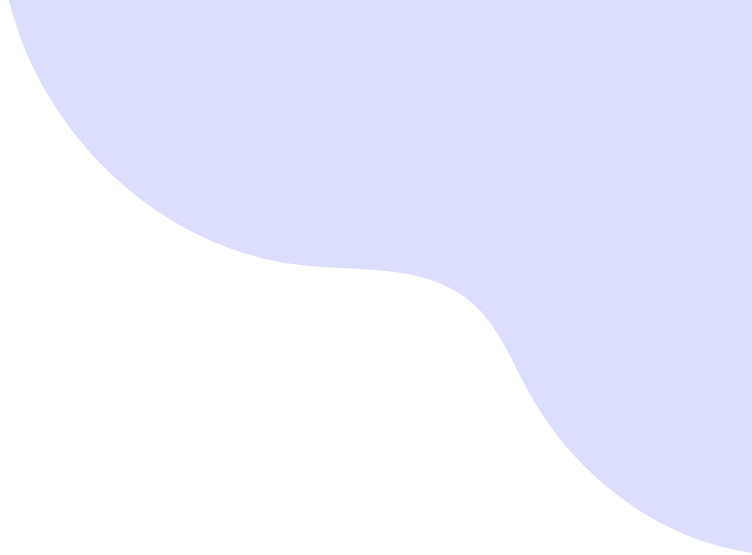 The Timeline
Transformation
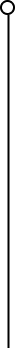 Kingdoms clash in conflict.
Peasant discovers magical powers.
Plot to assassinate leader uncovered.
War
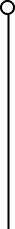 Eclipse
Quest for artifact
Volcano disaster
2022
2021
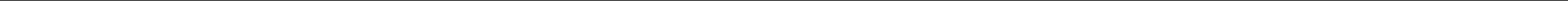 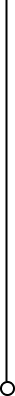 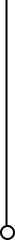 Rise
Invasion
2020
2022
Humans acquire Crystal 
Shimmering City established
City expands, conquers neighbors.
Kingdom invaded
Betrayal
Hero's festival
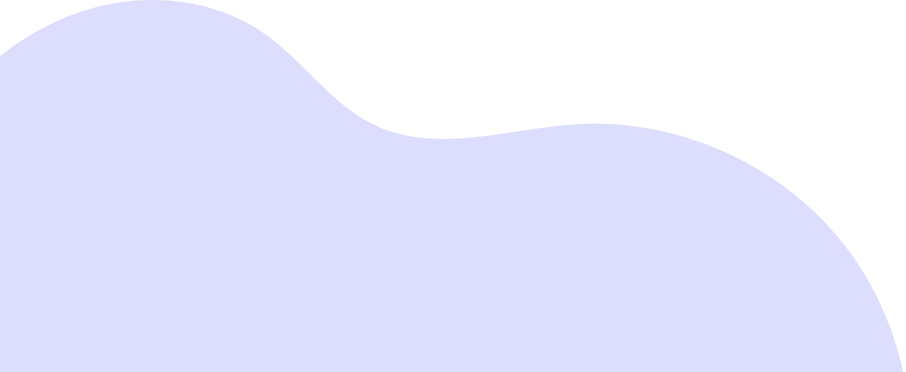 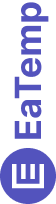 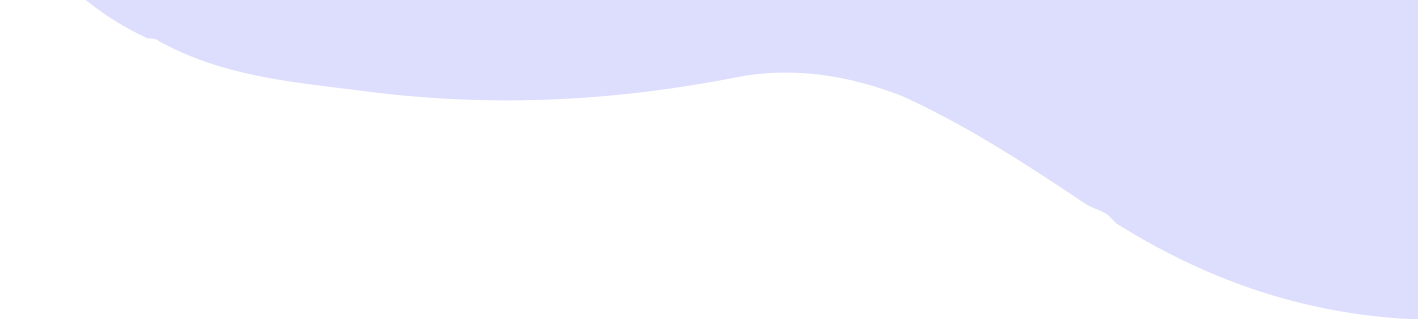 The Information
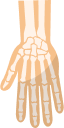 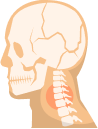 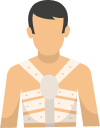 Spellcasting Competition
Great
Adventure
Treasure
Hunt
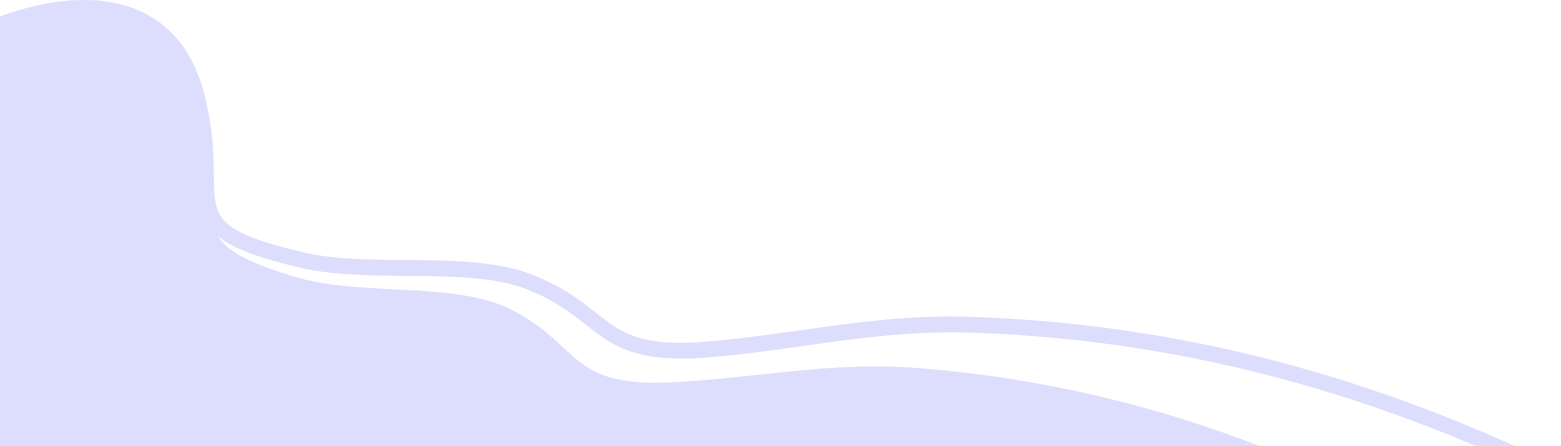 A significant event in the history of the fantasy realm, in which the greatest spellcasters of the realm.
A notable year in the history of the fantasy realm, in which a large number of adventurers set out to explore.
A significant event in the history of the fantasy realm, in which a massive and awesome treasure hunt was organized.
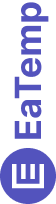 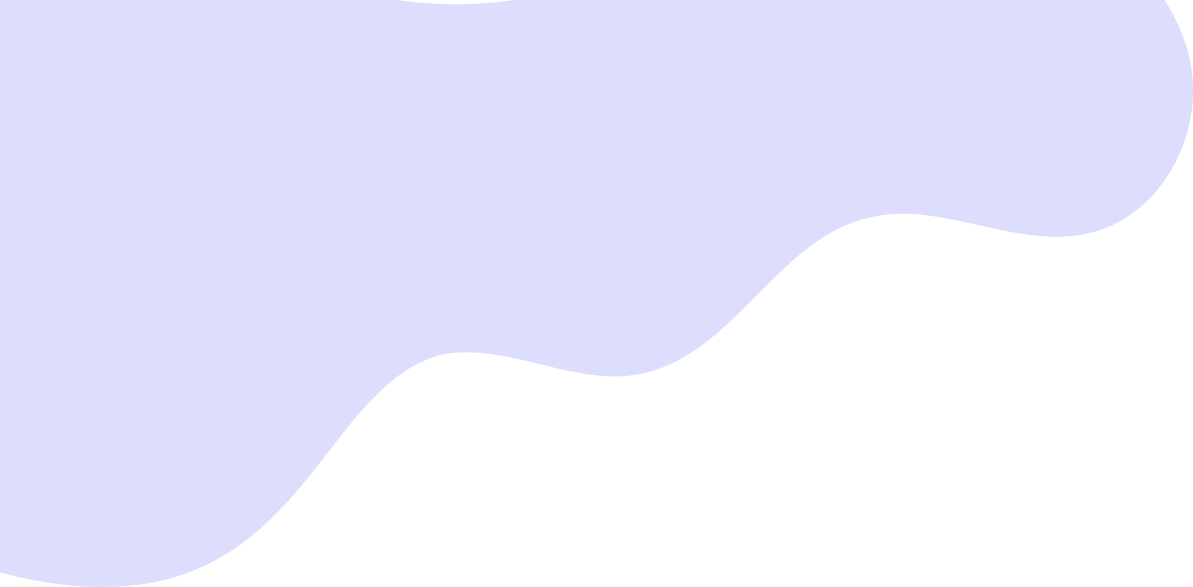 Our Team
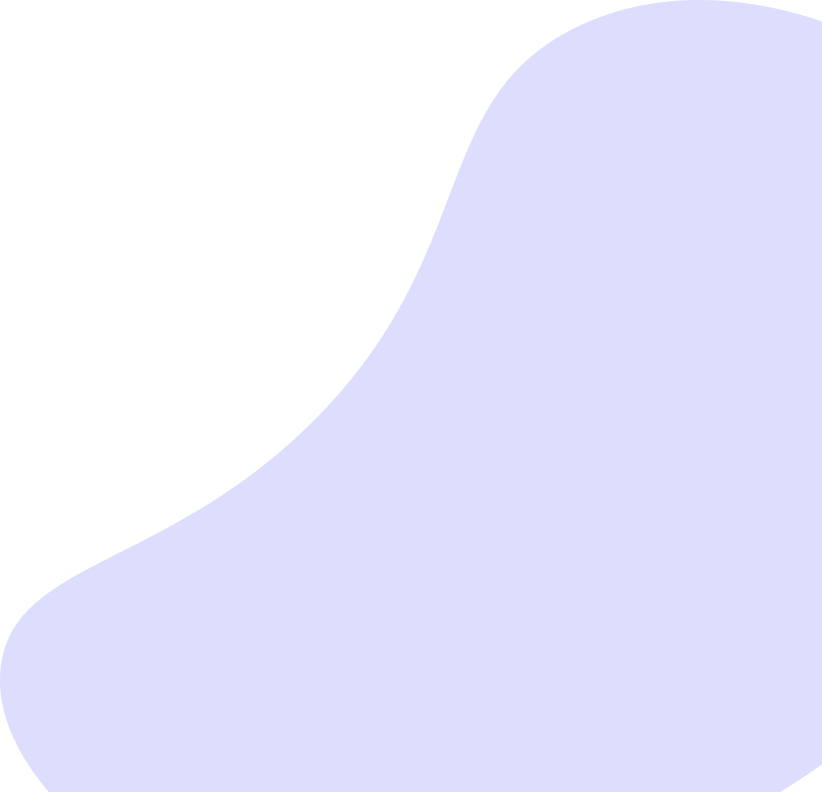 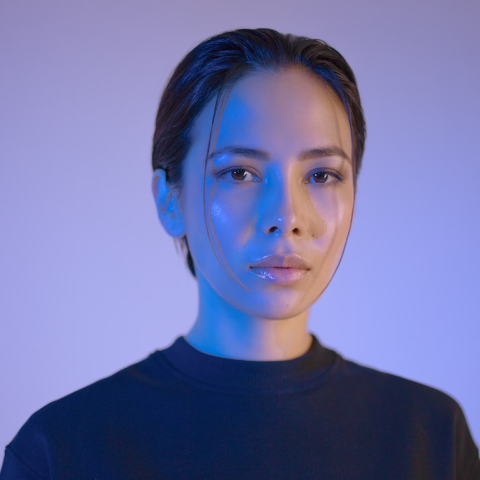 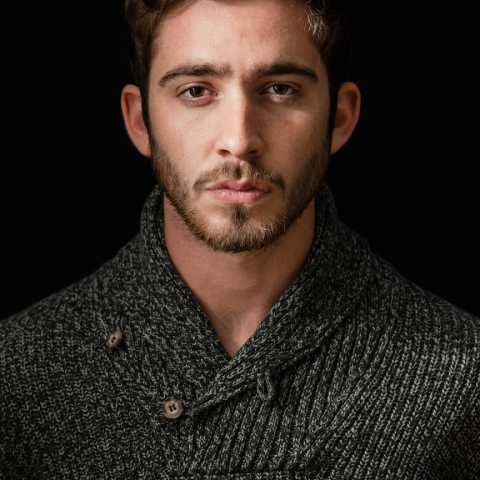 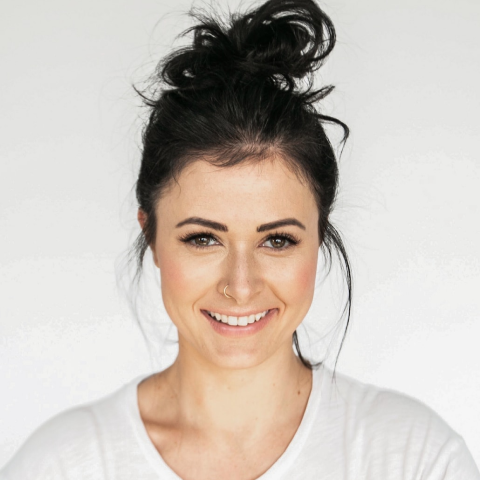 Eldruin
Elementalen
Lunaria
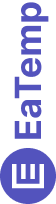 The Fire Mage
The Guardian
The Moon Priestess
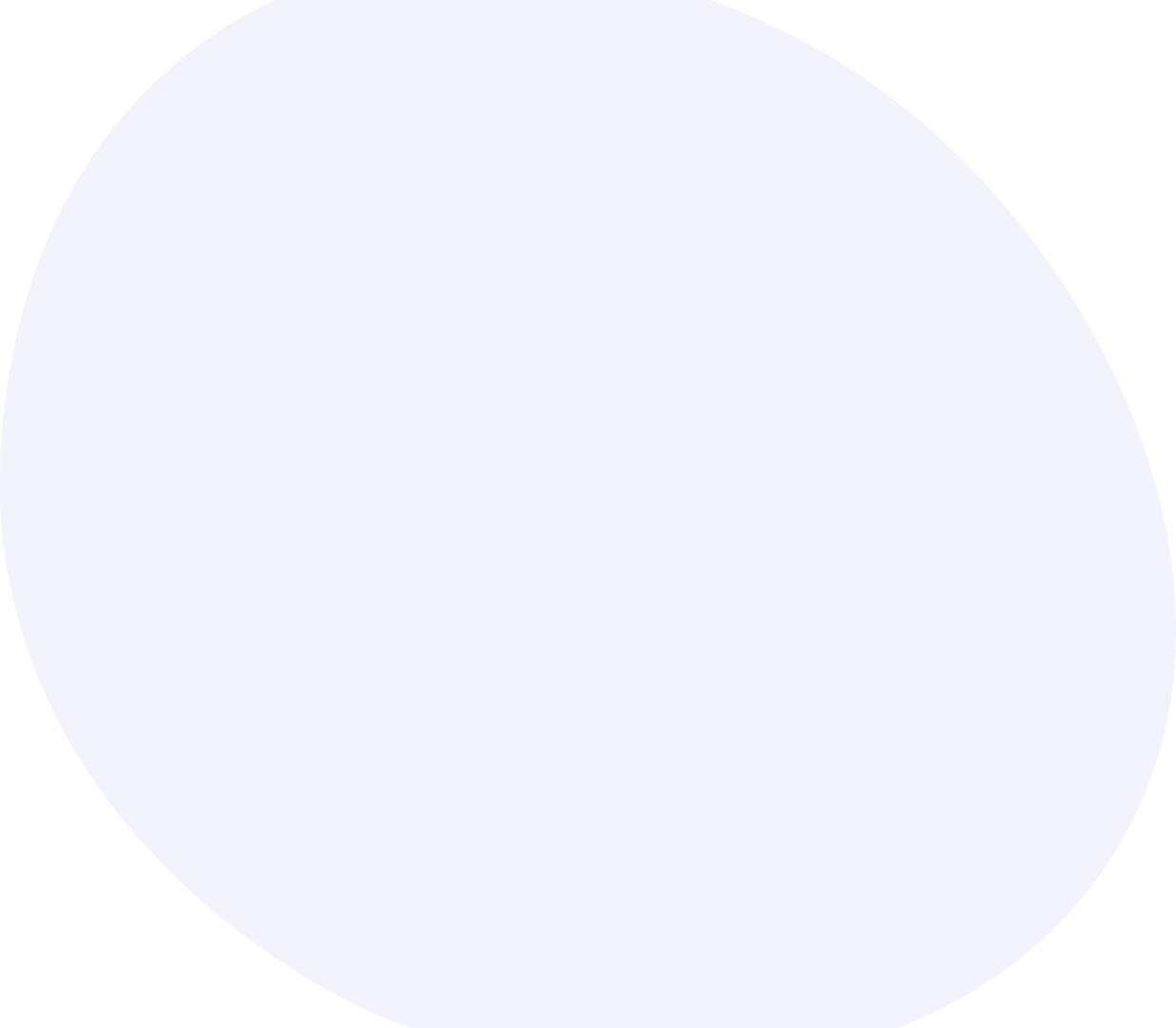 Thank you for choosing EaTemp
We offer free and high-quality slides templates for your presentations. We appreciate you choosing us and hope our templates have been helpful. 
As a new website, we rely on your support to grow, so please help us by sharing our site with your friends and colleagues.
Credit | Image: Unsplash
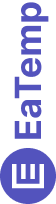